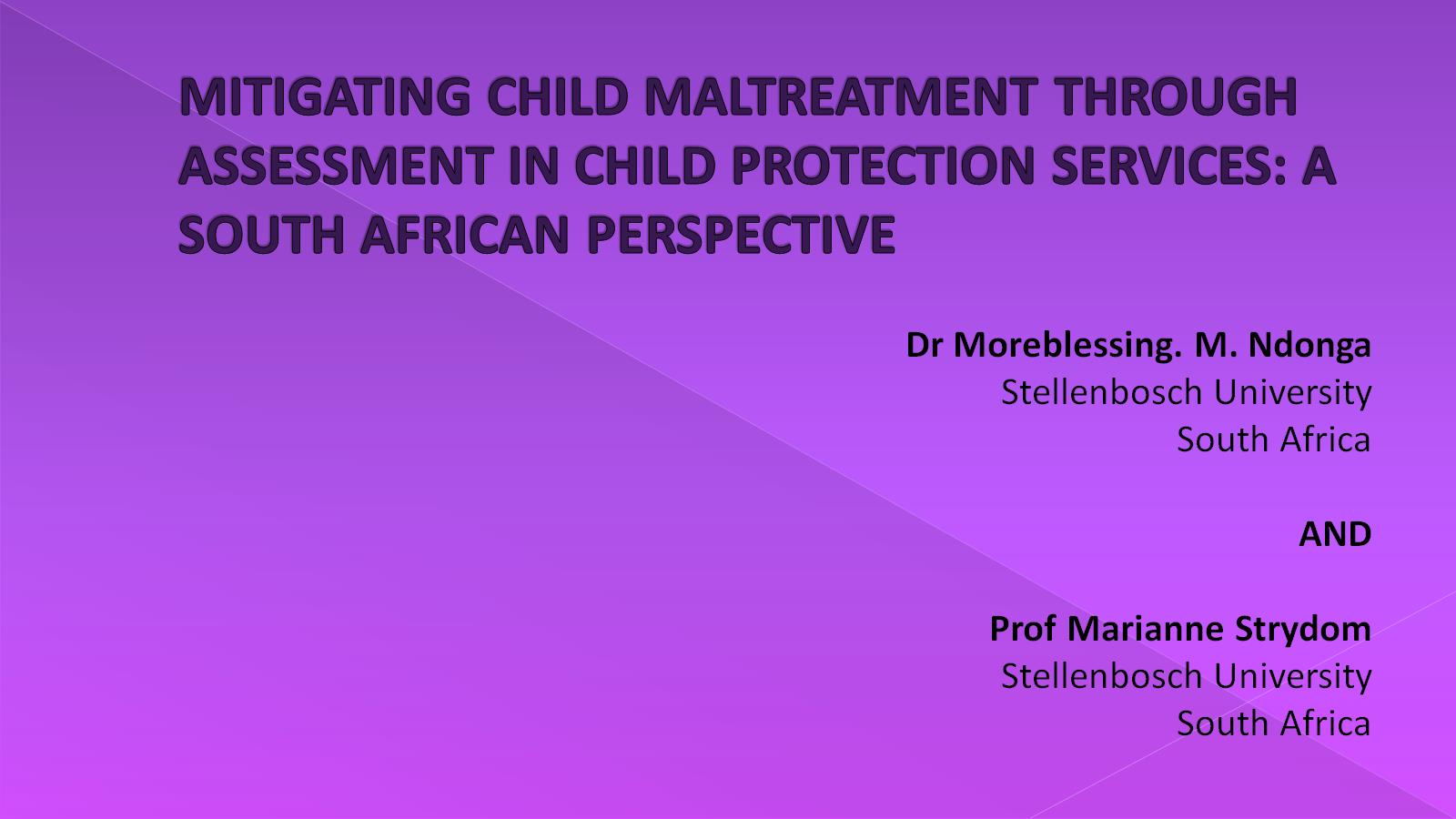 MITIGATING CHILD MALTREATMENT THROUGH ASSESSMENT IN CHILD PROTECTION SERVICES: A SOUTH AFRICAN PERSPECTIVE
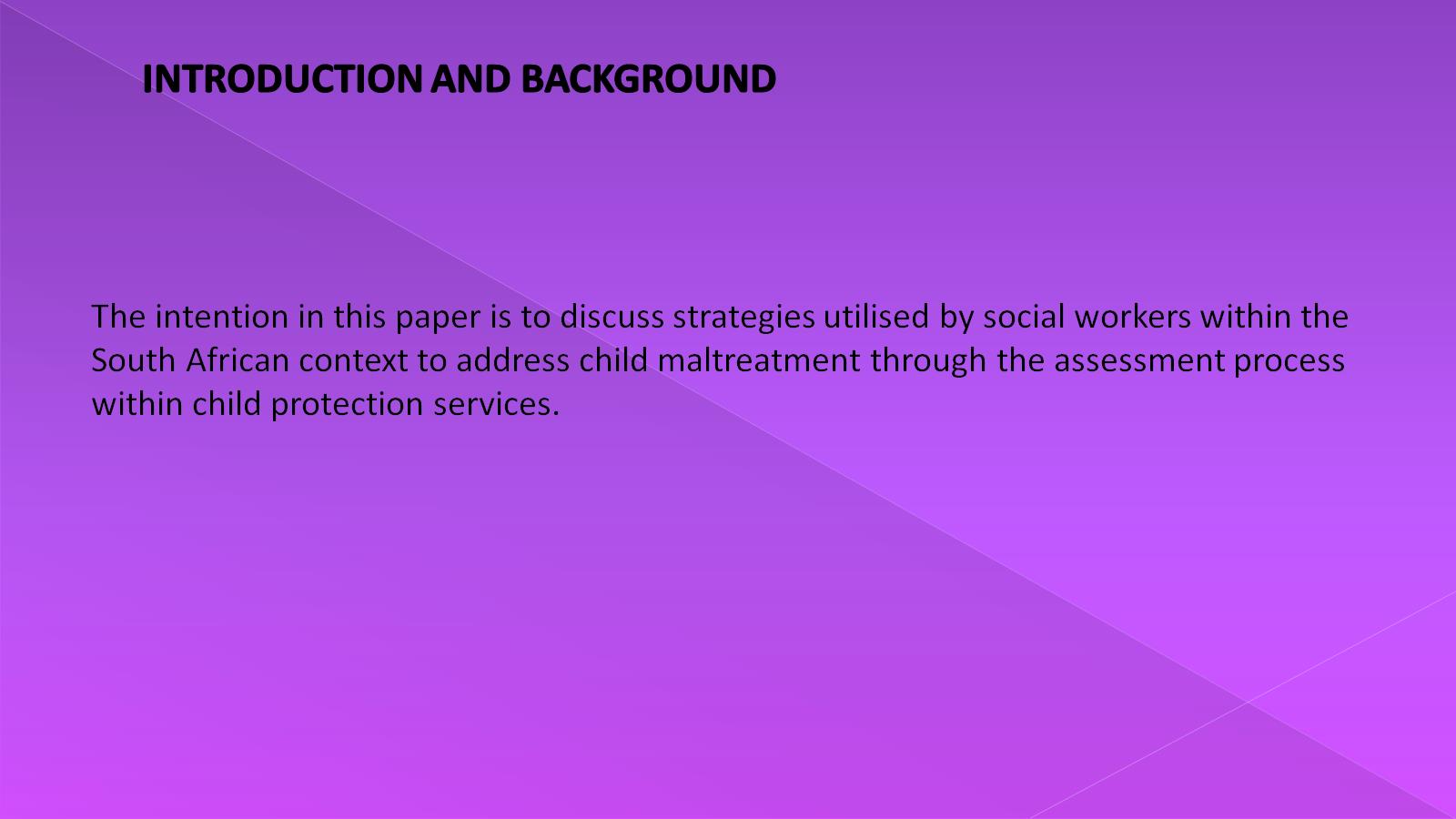 INTRODUCTION AND BACKGROUND
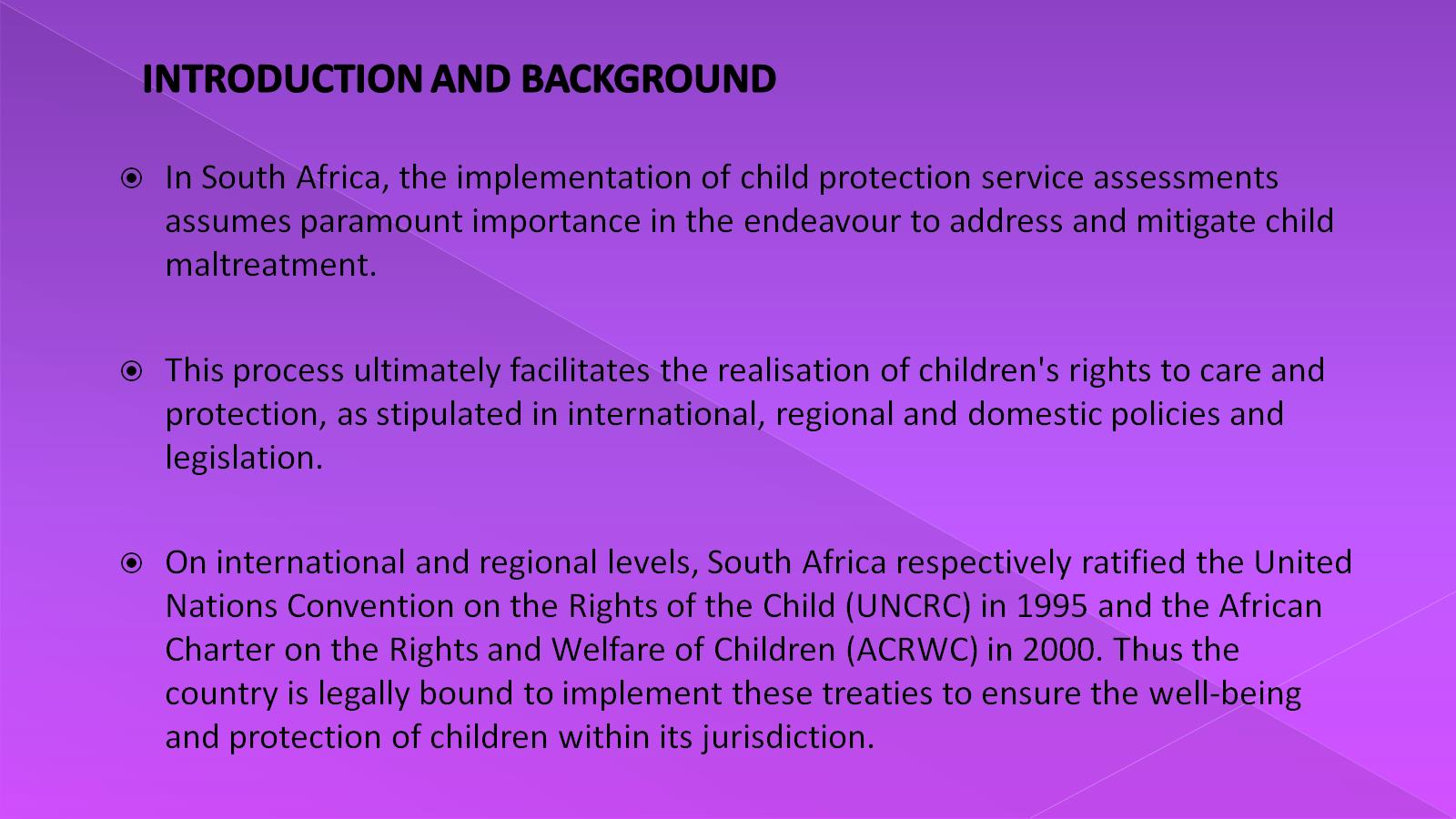 INTRODUCTION AND BACKGROUND
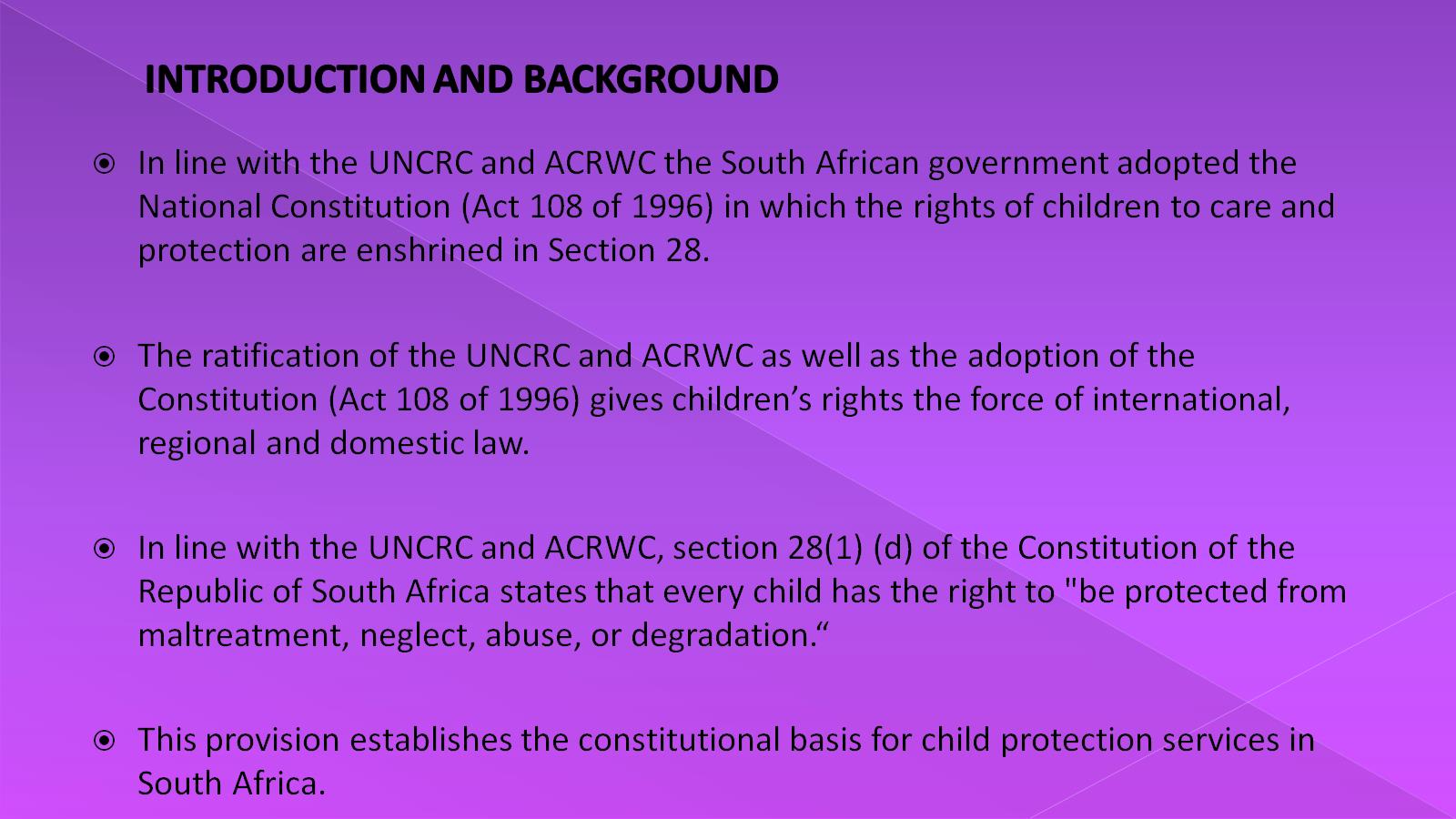 INTRODUCTION AND BACKGROUND
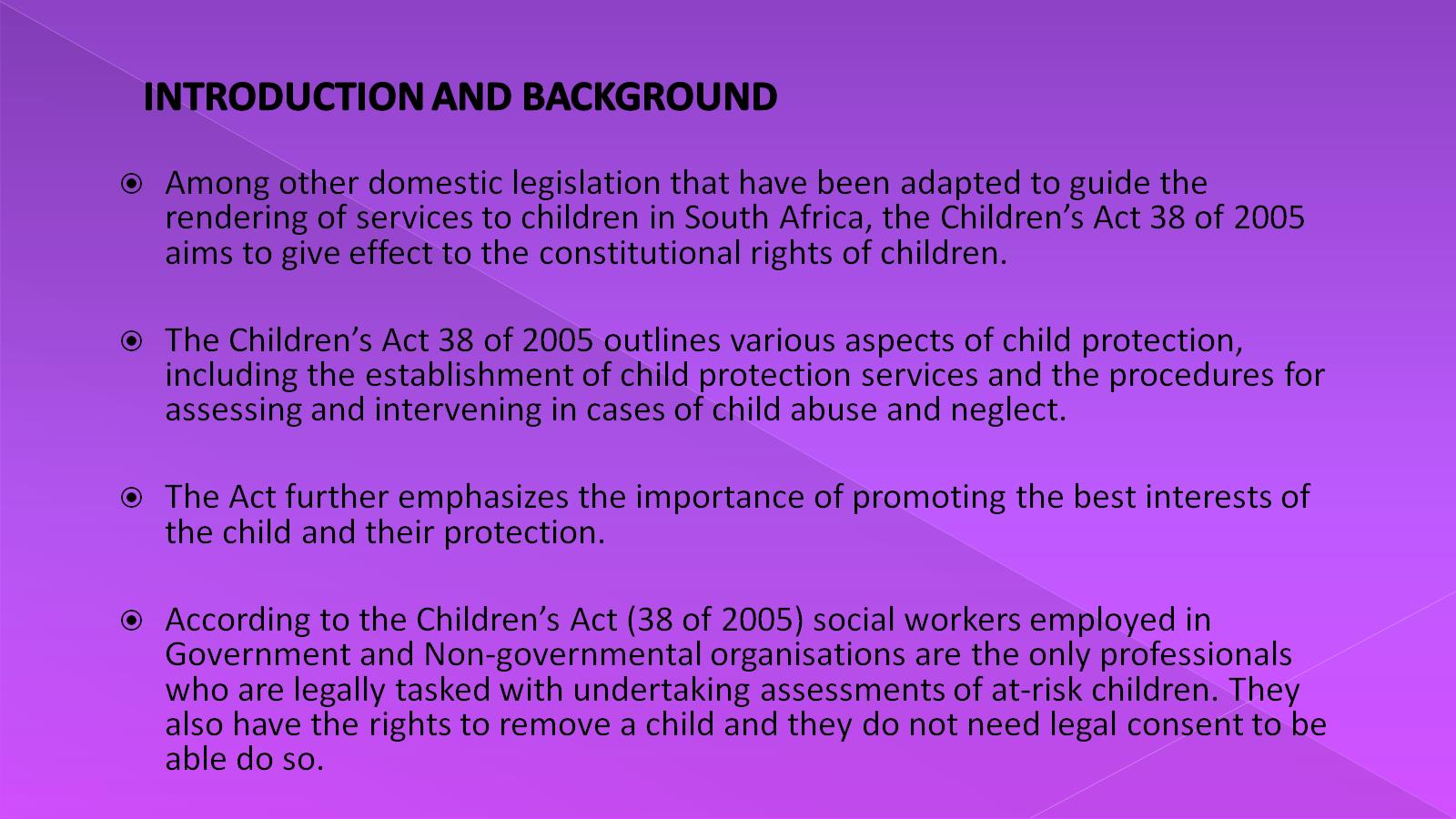 INTRODUCTION AND BACKGROUND
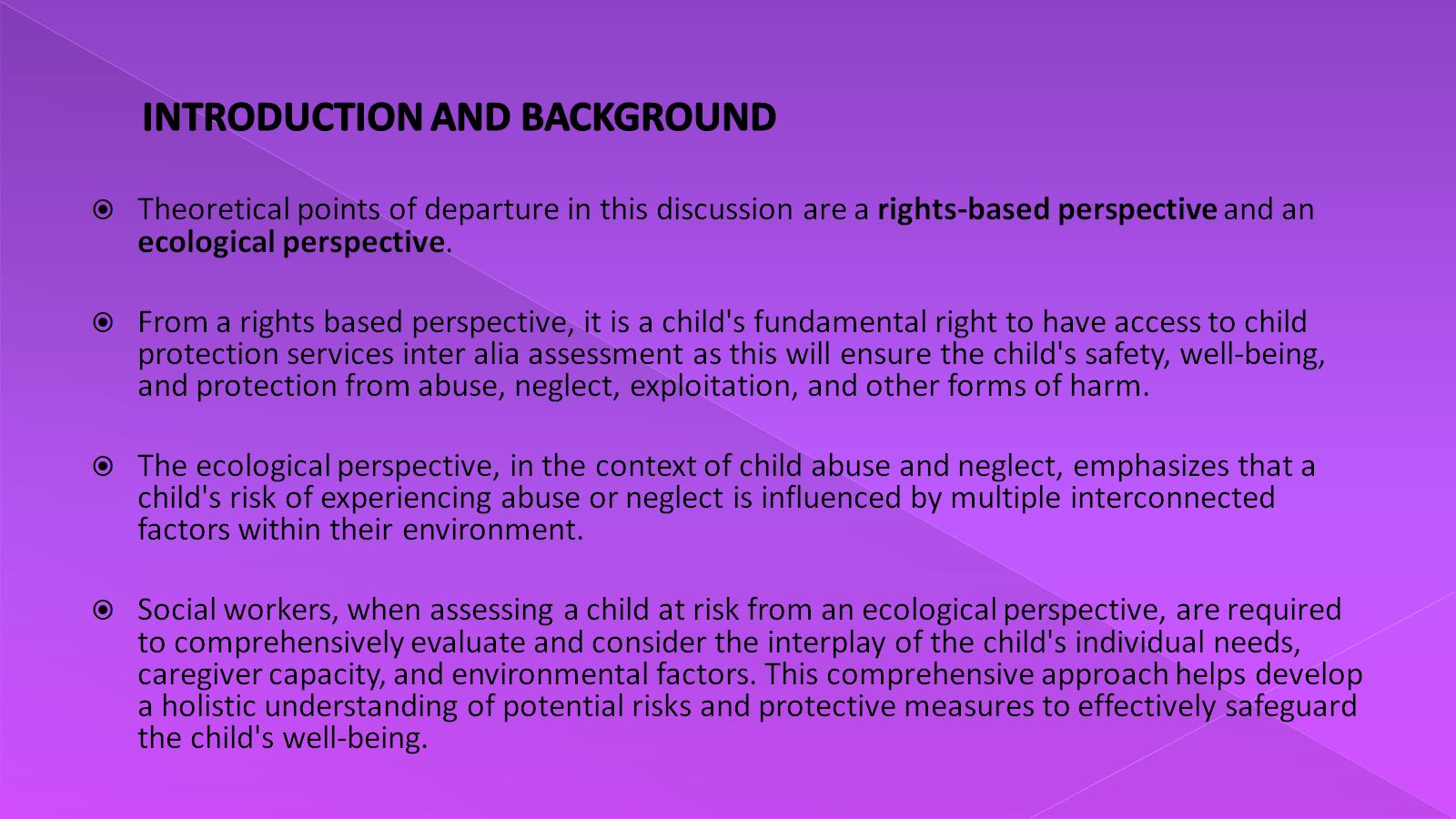 INTRODUCTION AND BACKGROUND
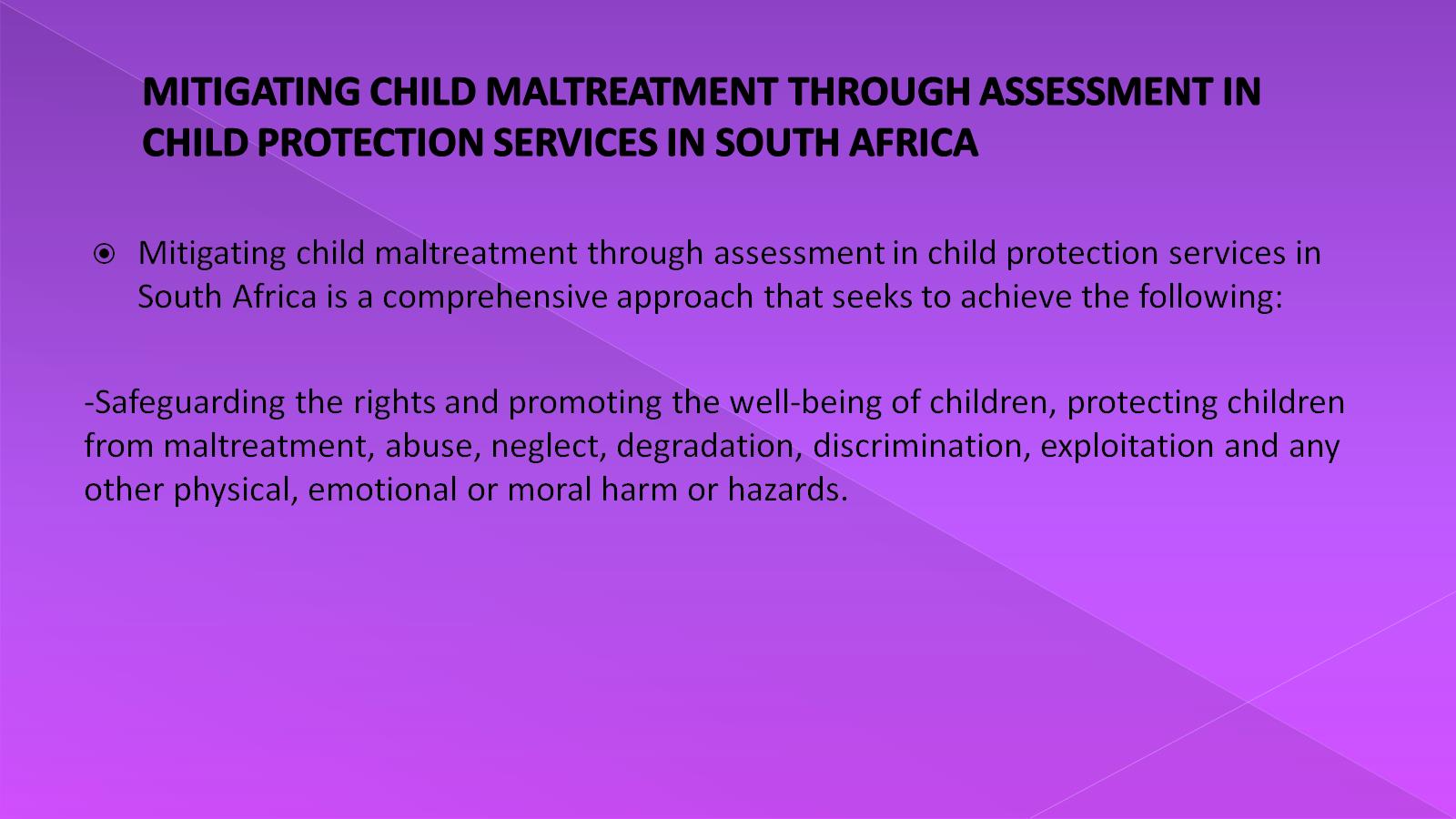 MITIGATING CHILD MALTREATMENT THROUGH ASSESSMENT IN CHILD PROTECTION SERVICES IN SOUTH AFRICA
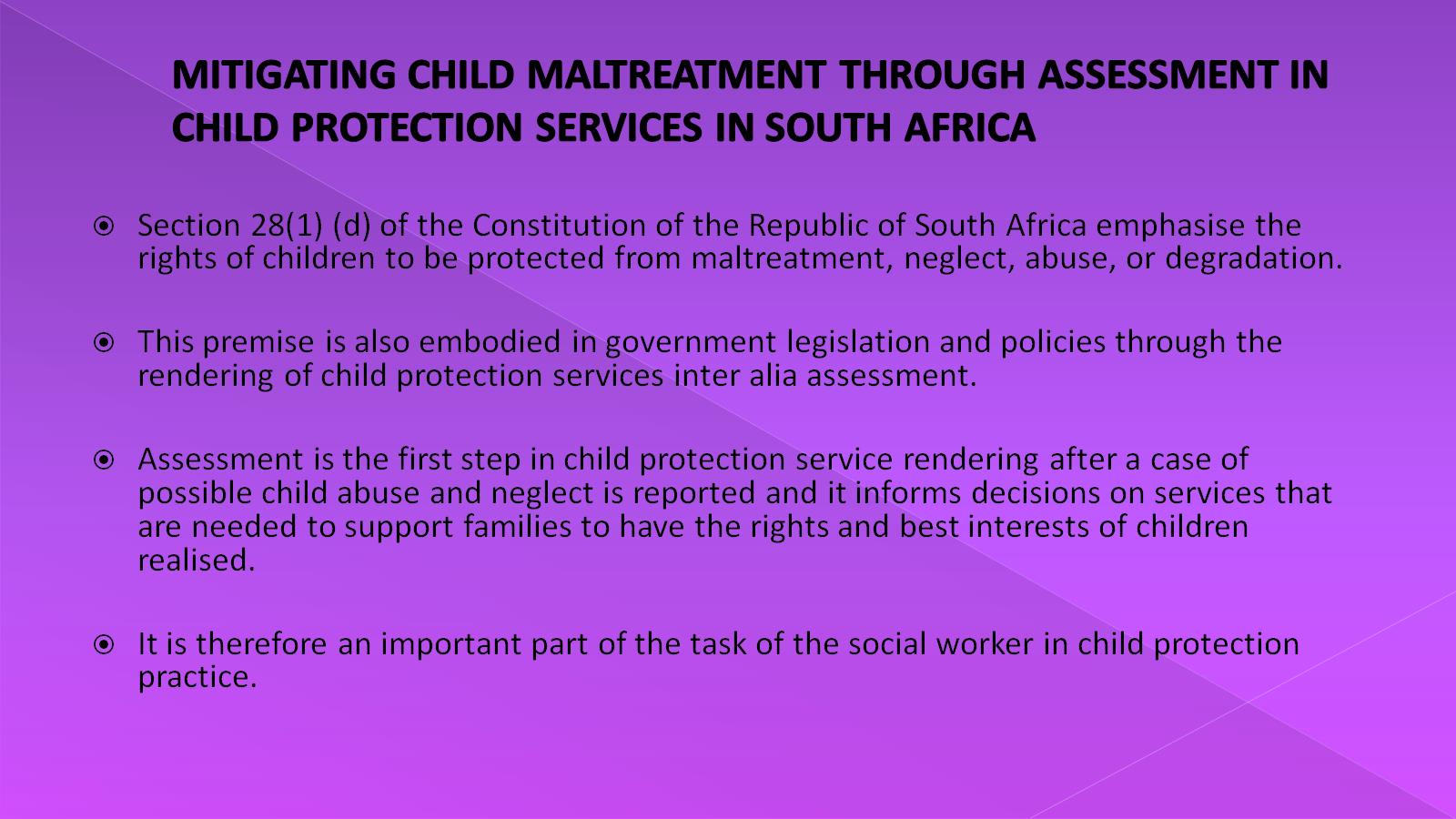 MITIGATING CHILD MALTREATMENT THROUGH ASSESSMENT IN CHILD PROTECTION SERVICES IN SOUTH AFRICA
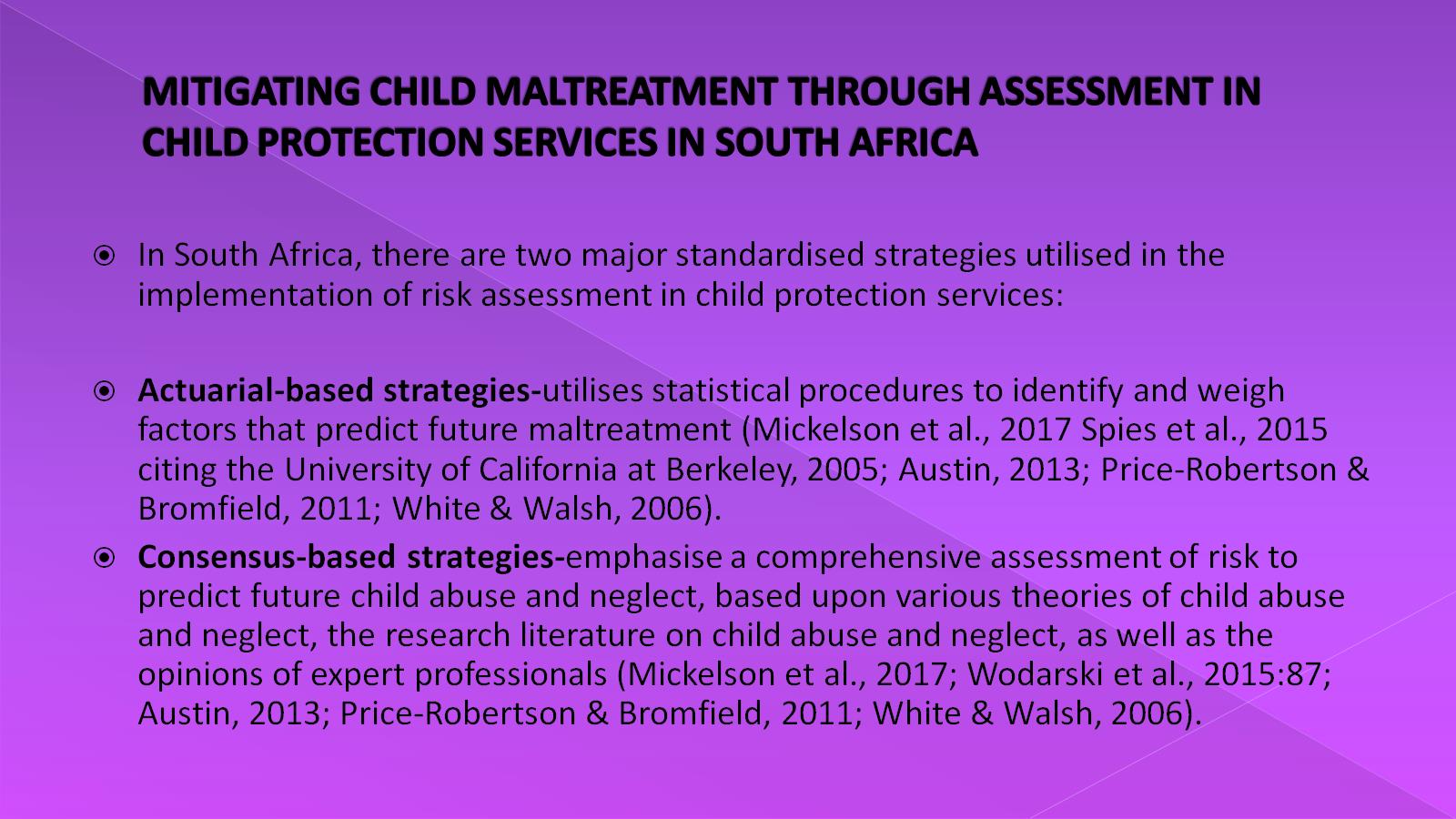 MITIGATING CHILD MALTREATMENT THROUGH ASSESSMENT IN CHILD PROTECTION SERVICES IN SOUTH AFRICA
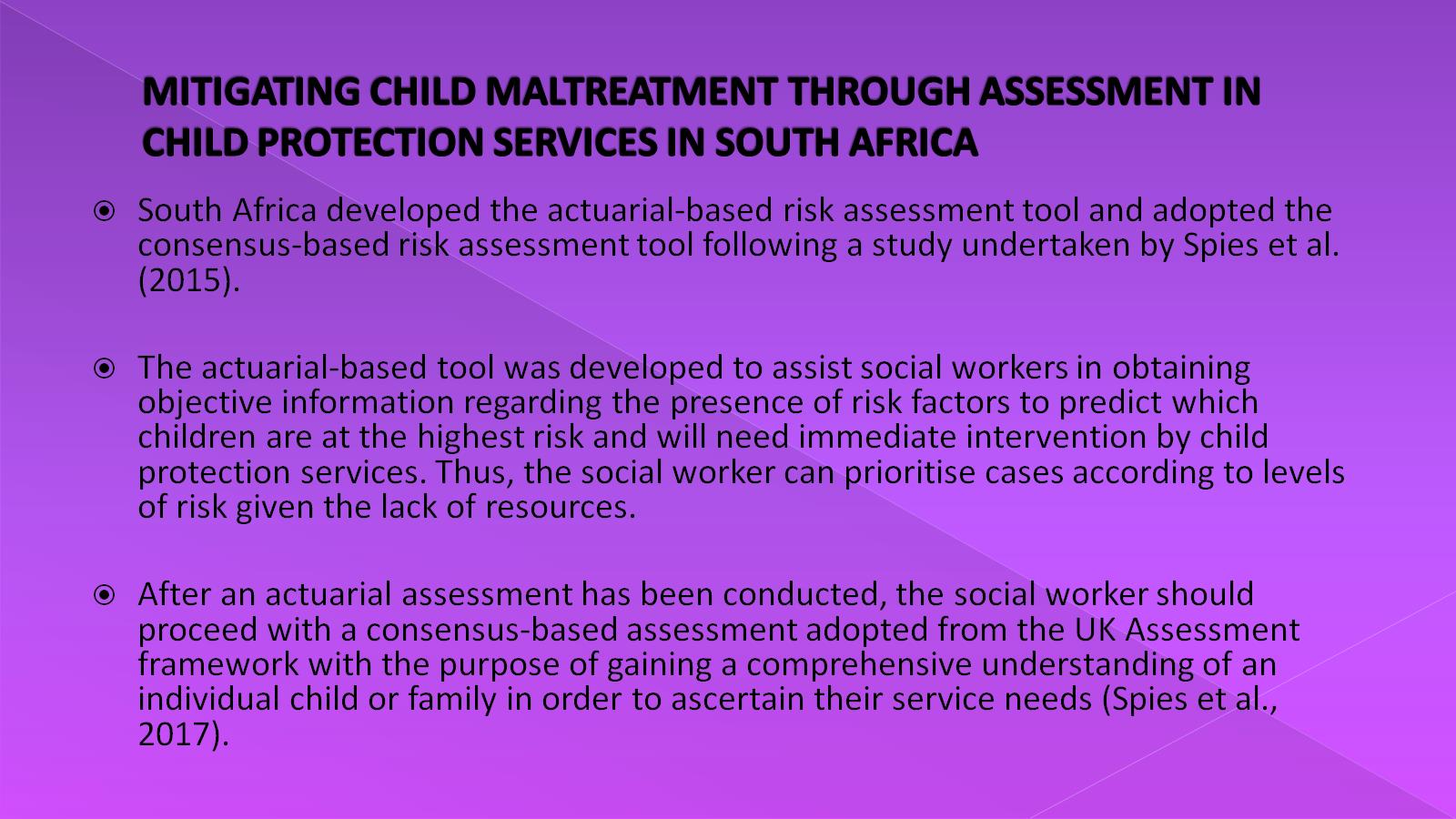 MITIGATING CHILD MALTREATMENT THROUGH ASSESSMENT IN CHILD PROTECTION SERVICES IN SOUTH AFRICA
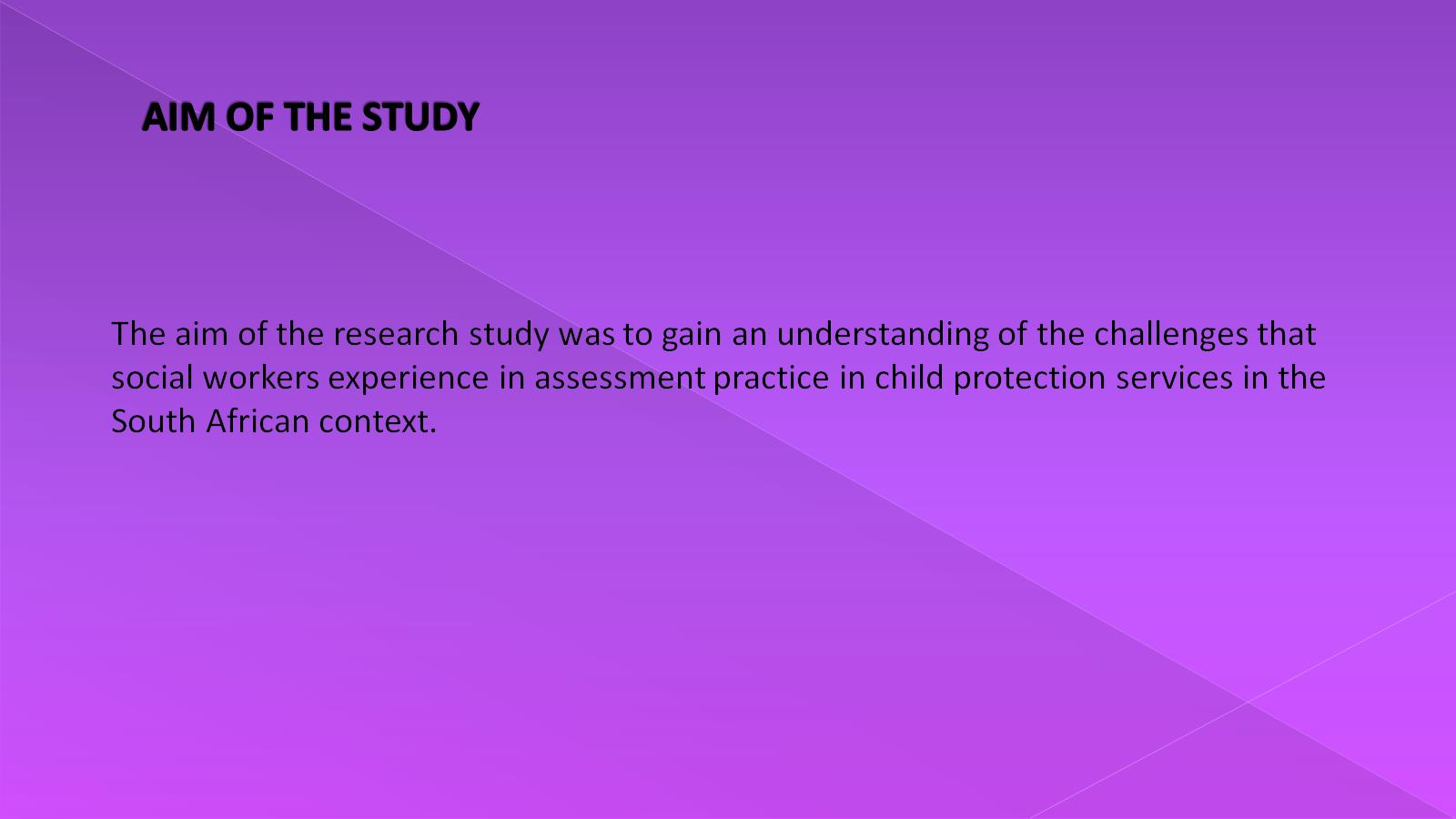 AIM OF THE STUDY
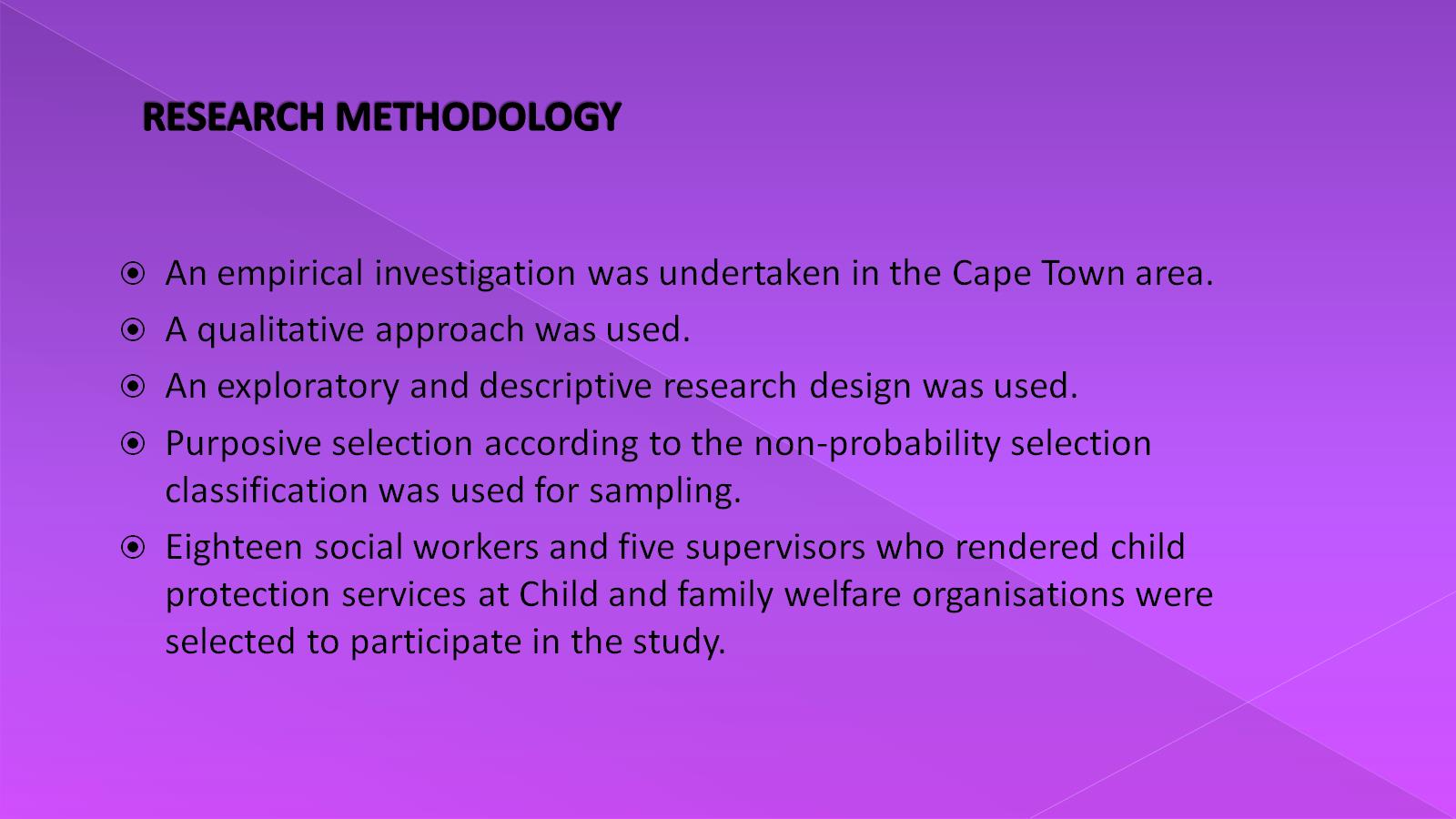 RESEARCH METHODOLOGY
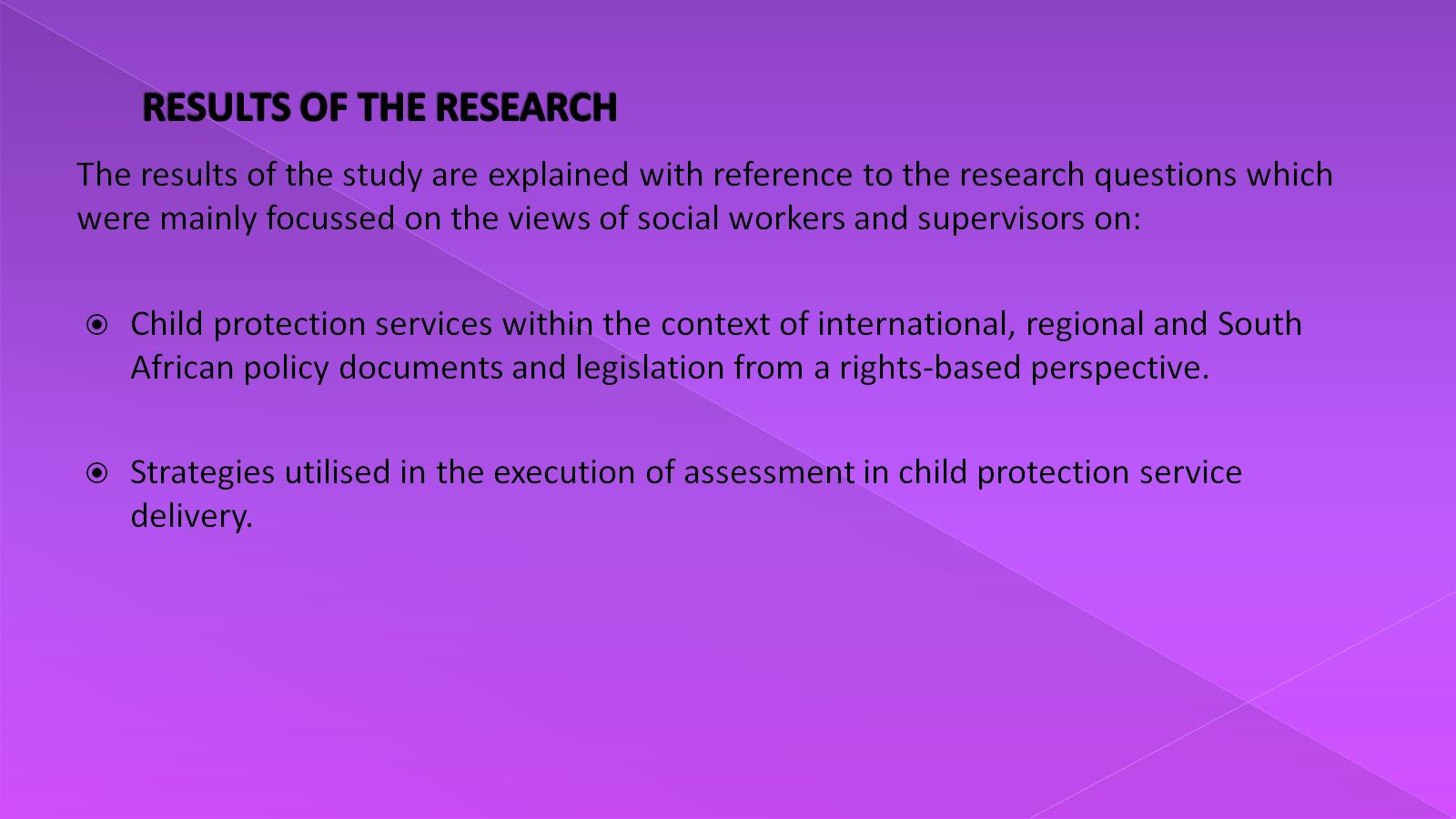 RESULTS OF THE RESEARCH
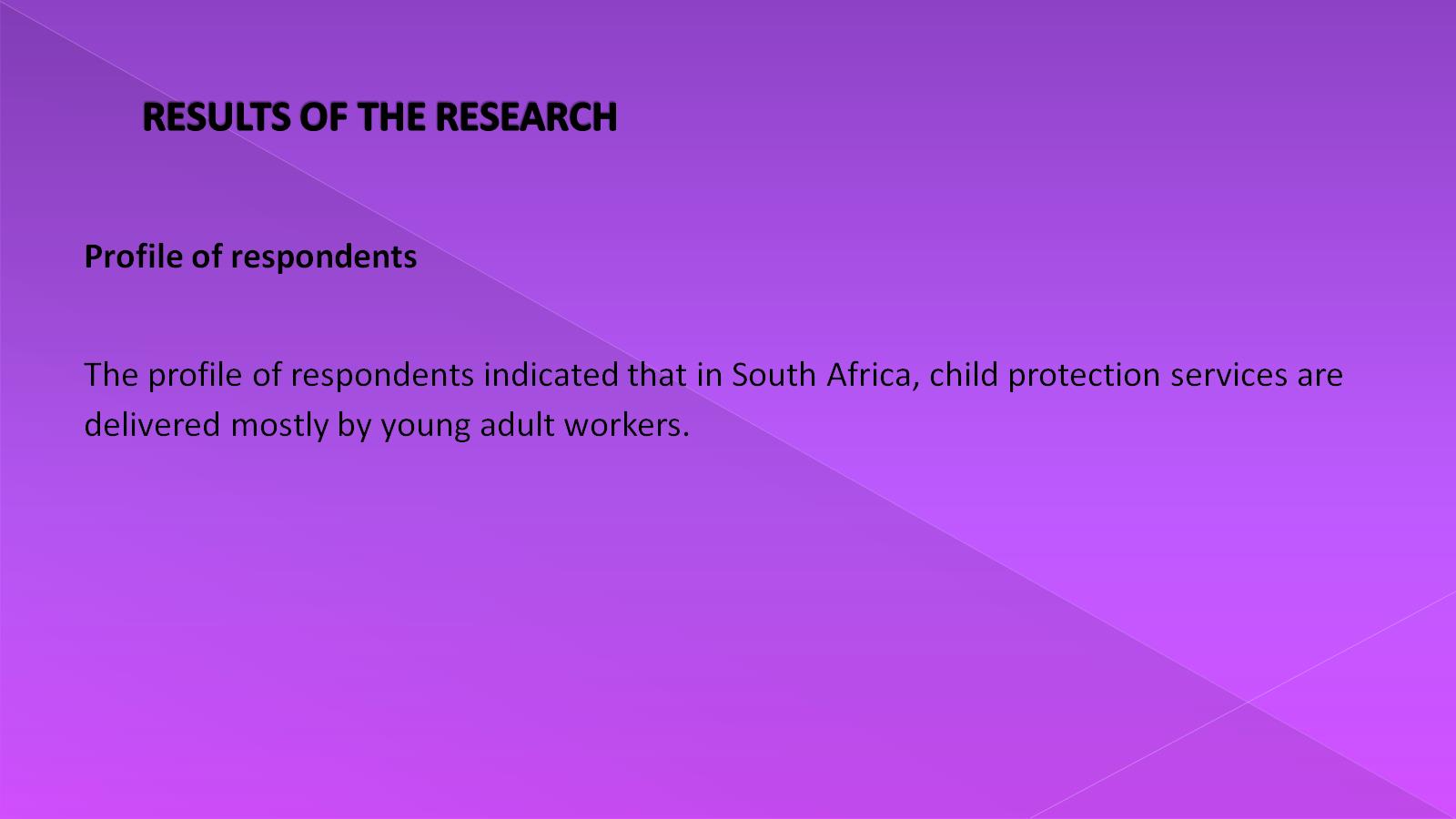 RESULTS OF THE RESEARCH
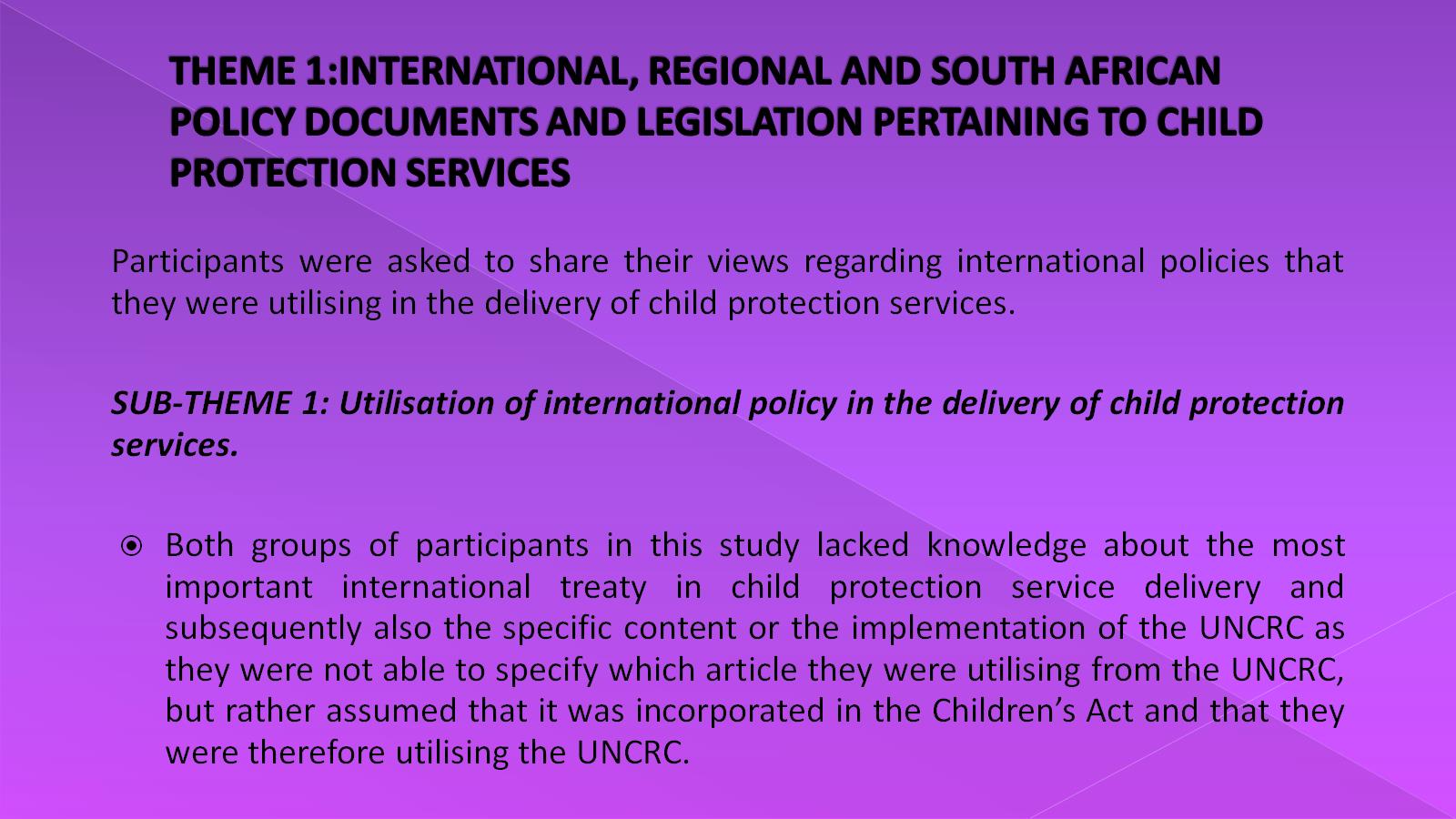 THEME 1:INTERNATIONAL, REGIONAL AND SOUTH AFRICAN POLICY DOCUMENTS AND LEGISLATION PERTAINING TO CHILD PROTECTION SERVICES
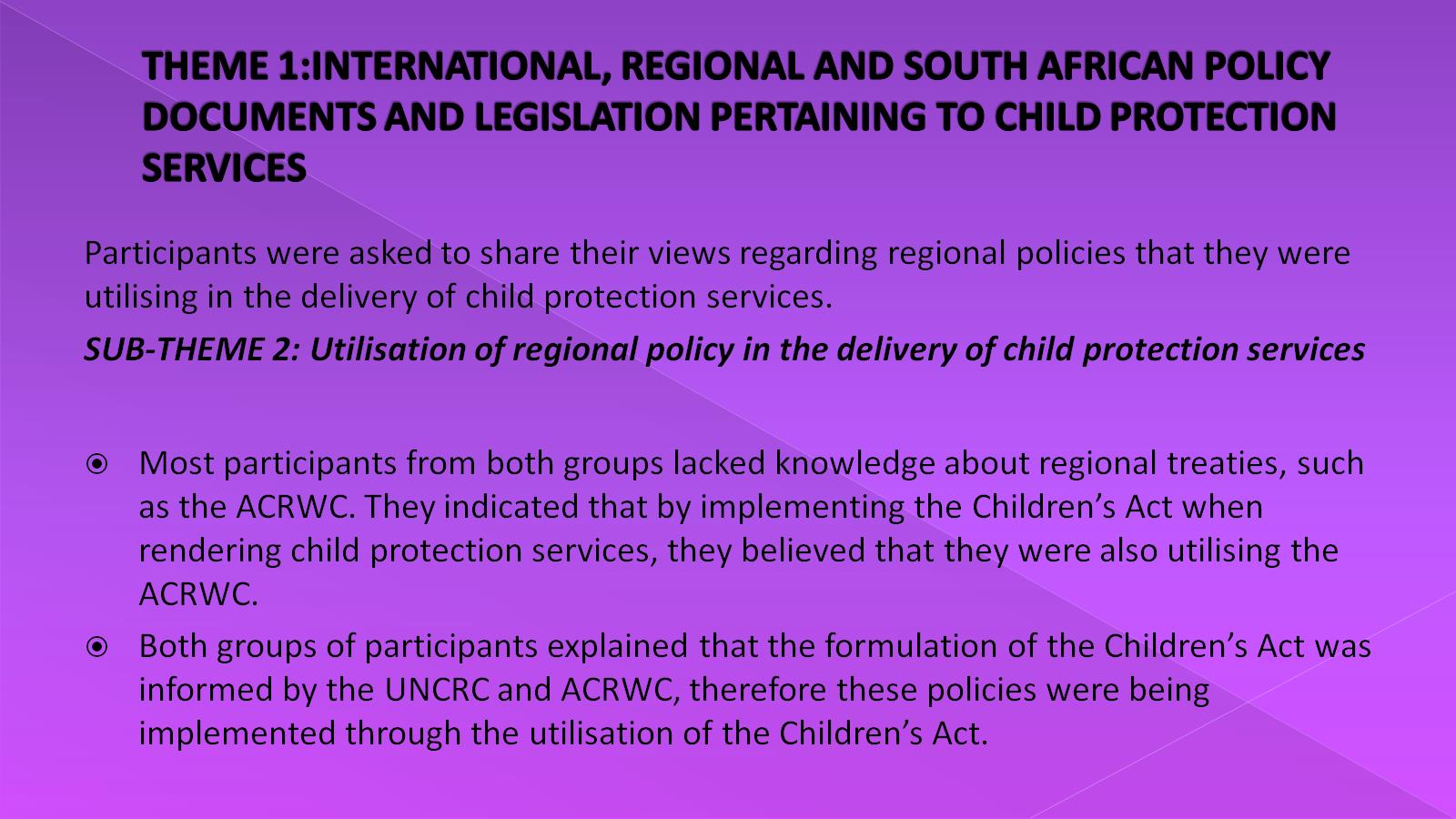 THEME 1:INTERNATIONAL, REGIONAL AND SOUTH AFRICAN POLICY DOCUMENTS AND LEGISLATION PERTAINING TO CHILD PROTECTION SERVICES
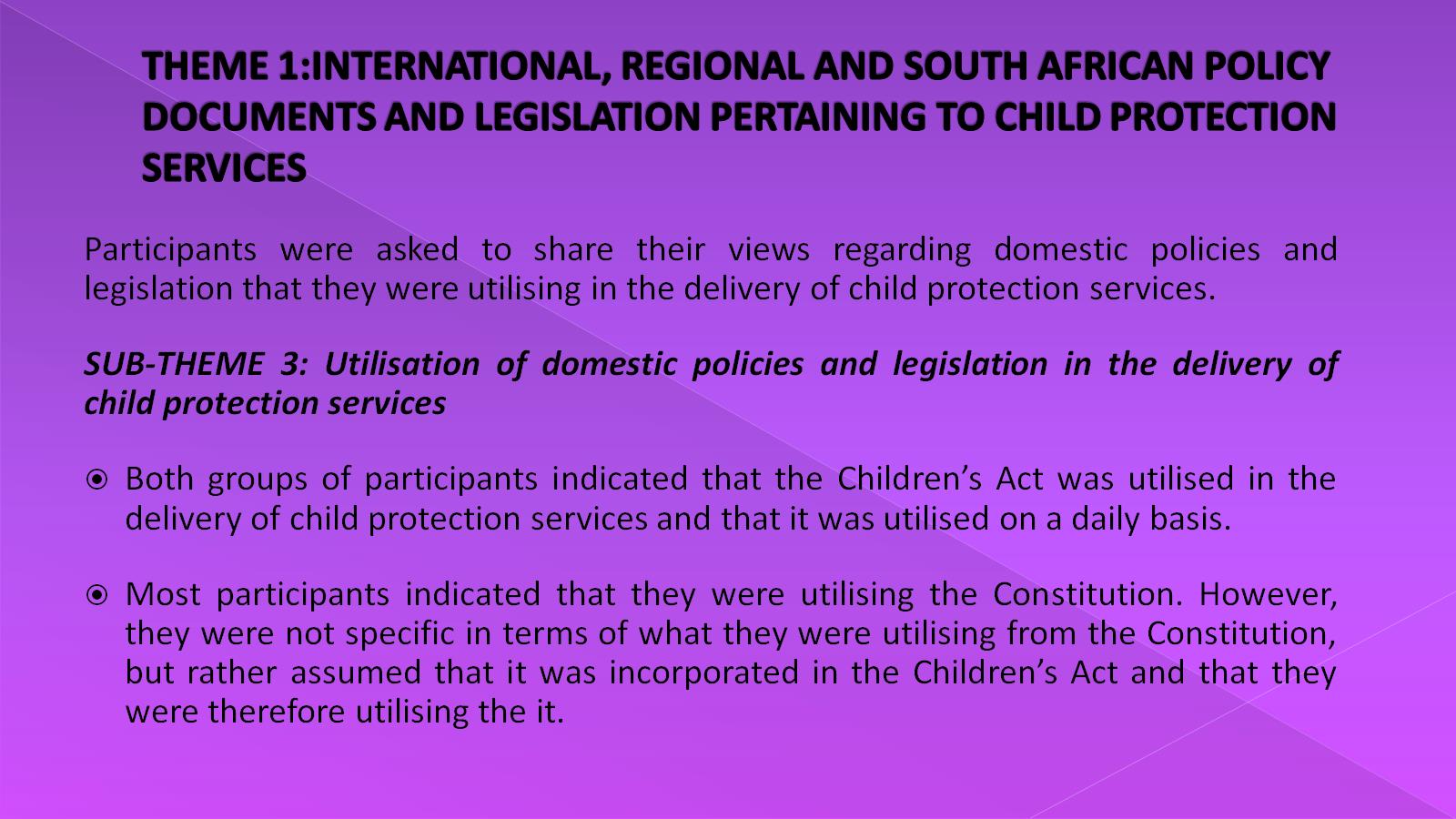 THEME 1:INTERNATIONAL, REGIONAL AND SOUTH AFRICAN POLICY DOCUMENTS AND LEGISLATION PERTAINING TO CHILD PROTECTION SERVICES
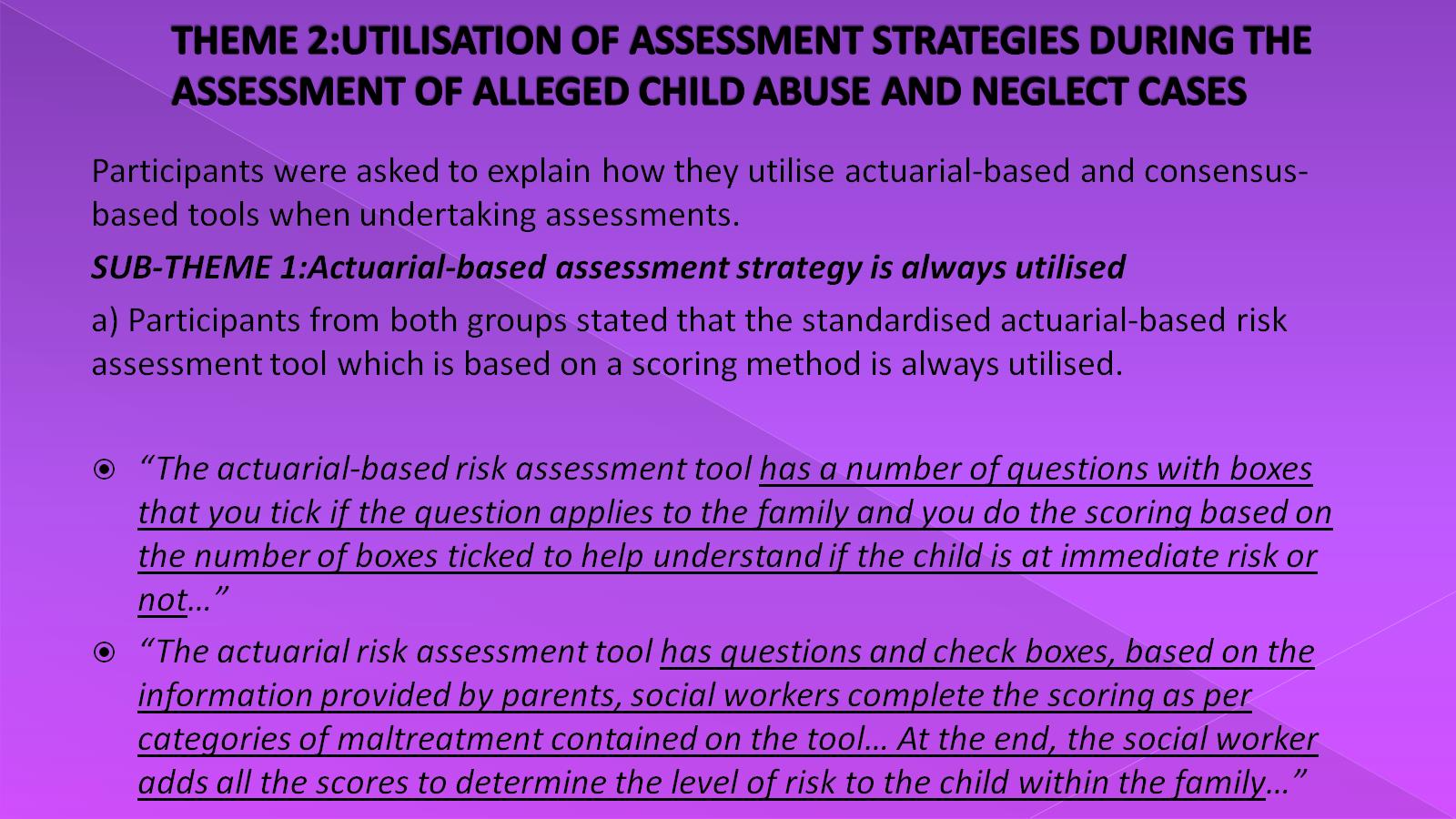 THEME 2:UTILISATION OF ASSESSMENT STRATEGIES DURING THE ASSESSMENT OF ALLEGED CHILD ABUSE AND NEGLECT CASES
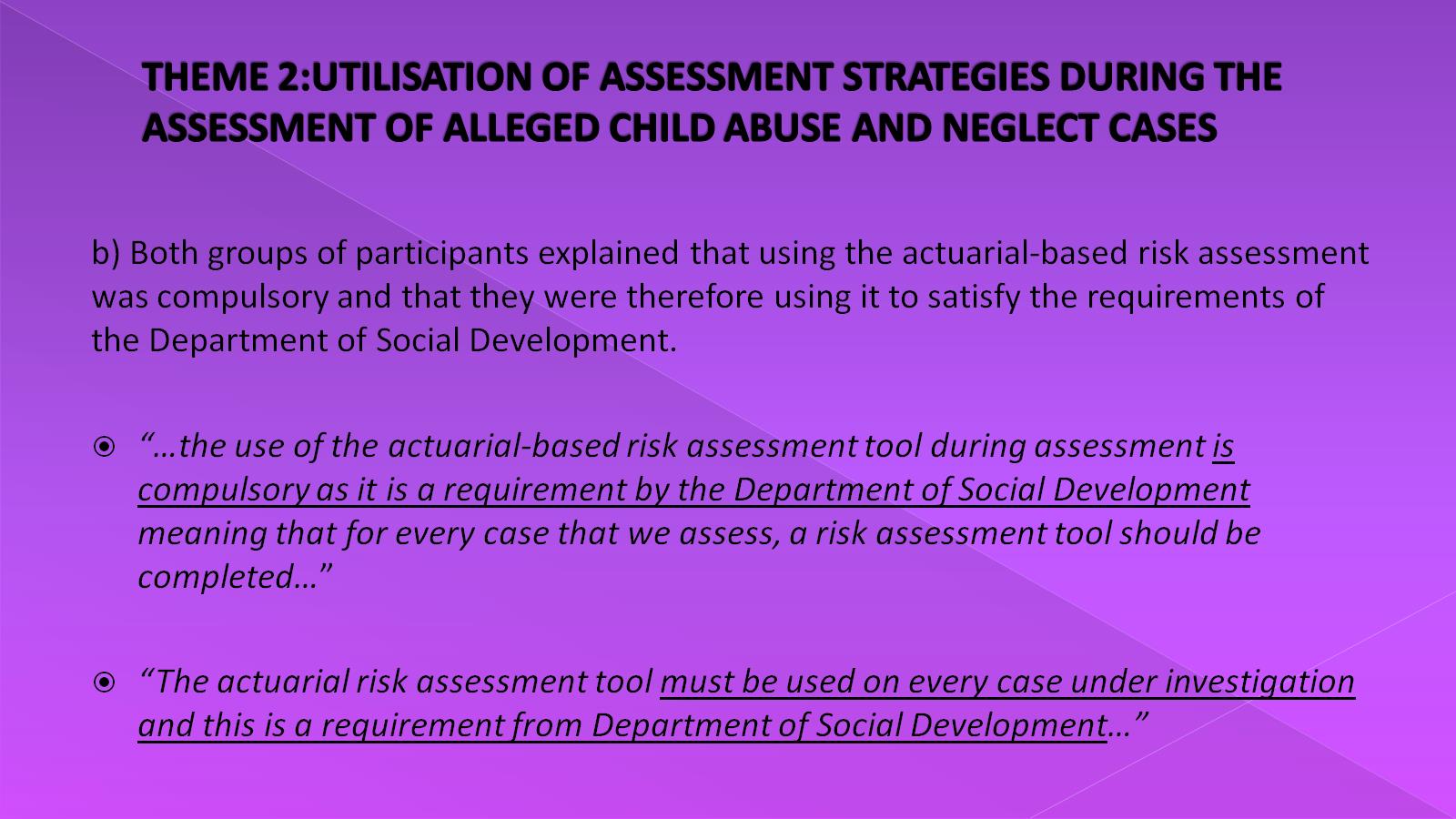 THEME 2:UTILISATION OF ASSESSMENT STRATEGIES DURING THE ASSESSMENT OF ALLEGED CHILD ABUSE AND NEGLECT CASES
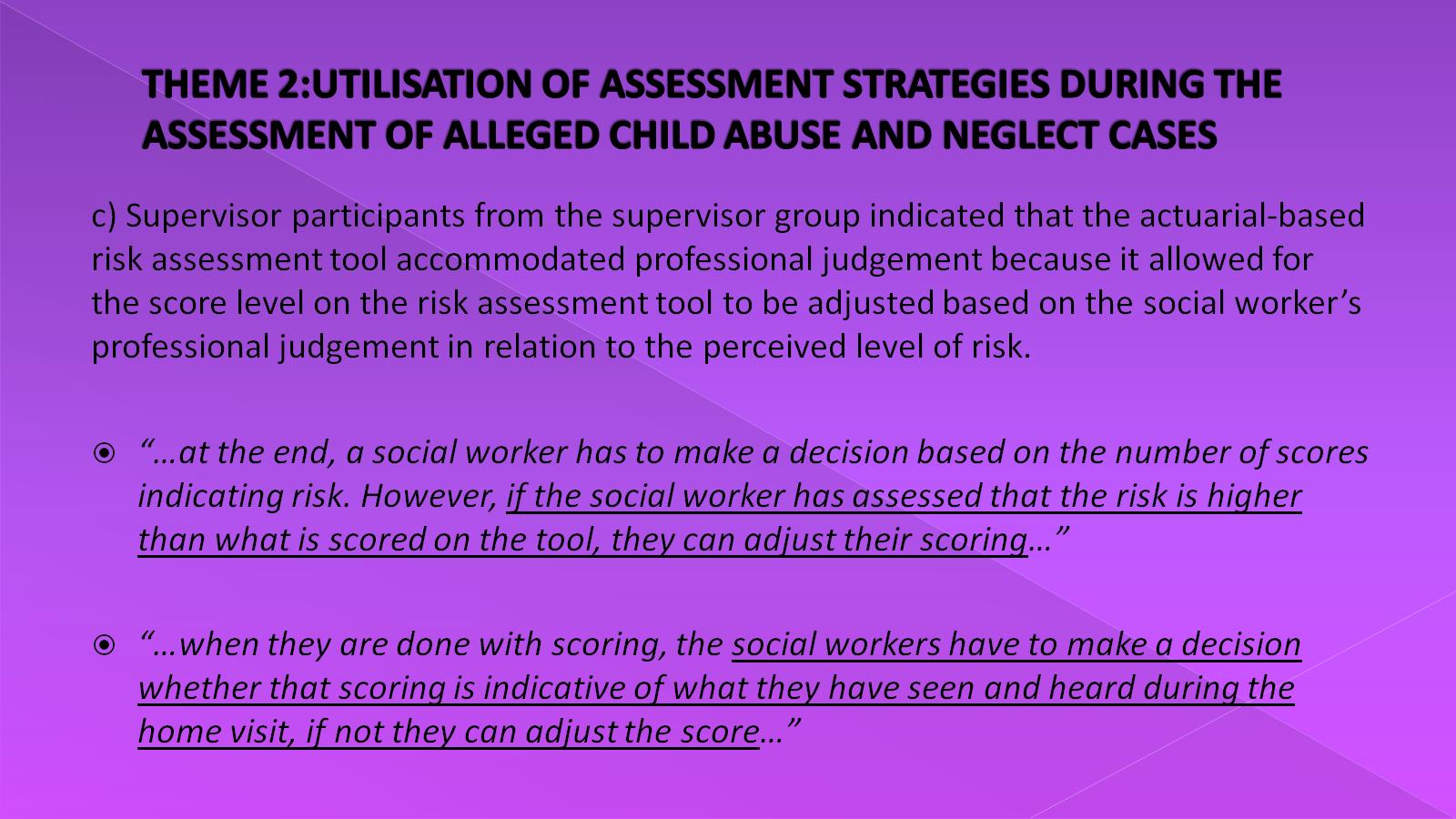 THEME 2:UTILISATION OF ASSESSMENT STRATEGIES DURING THE ASSESSMENT OF ALLEGED CHILD ABUSE AND NEGLECT CASES
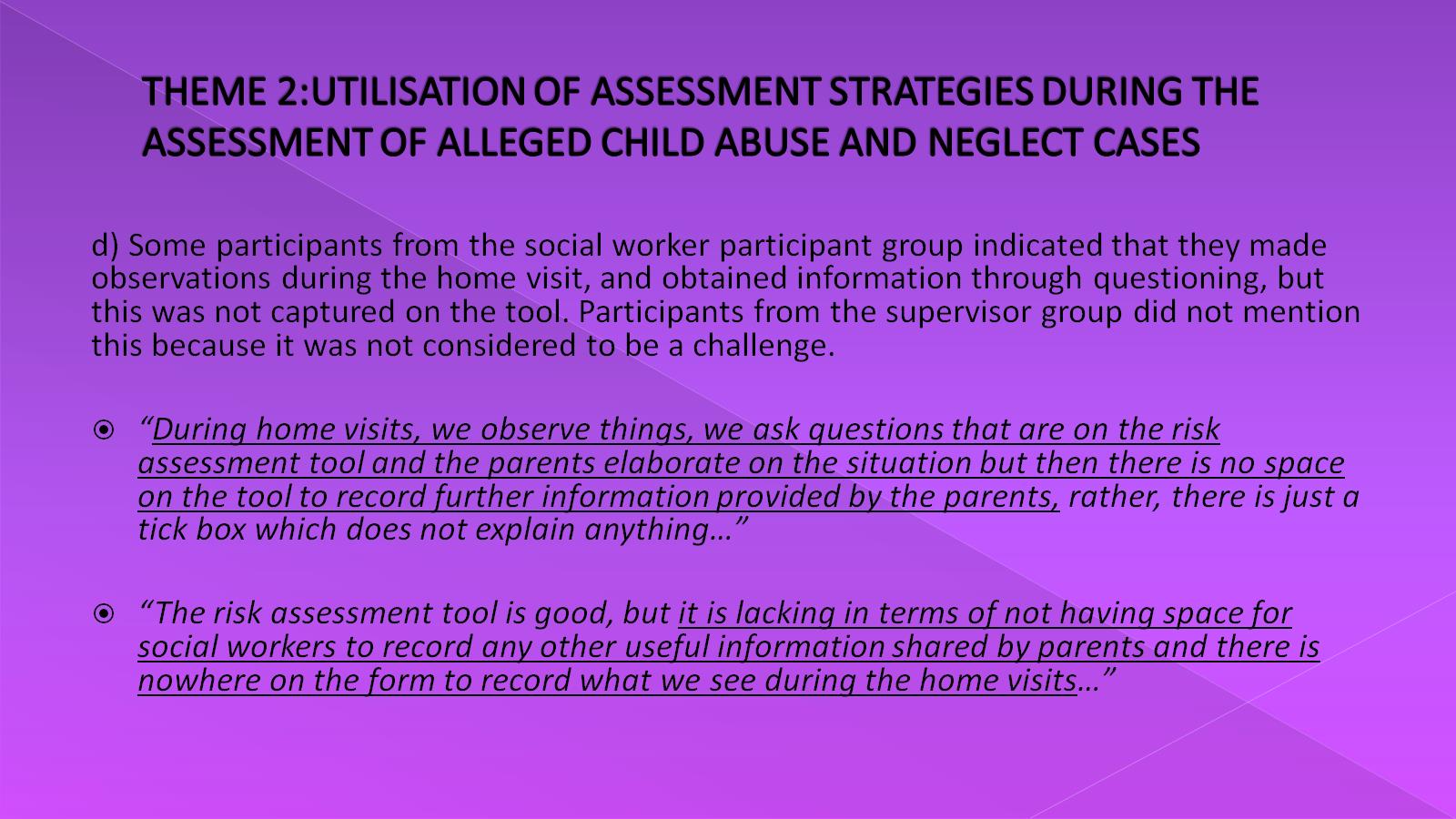 THEME 2:UTILISATION OF ASSESSMENT STRATEGIES DURING THE ASSESSMENT OF ALLEGED CHILD ABUSE AND NEGLECT CASES
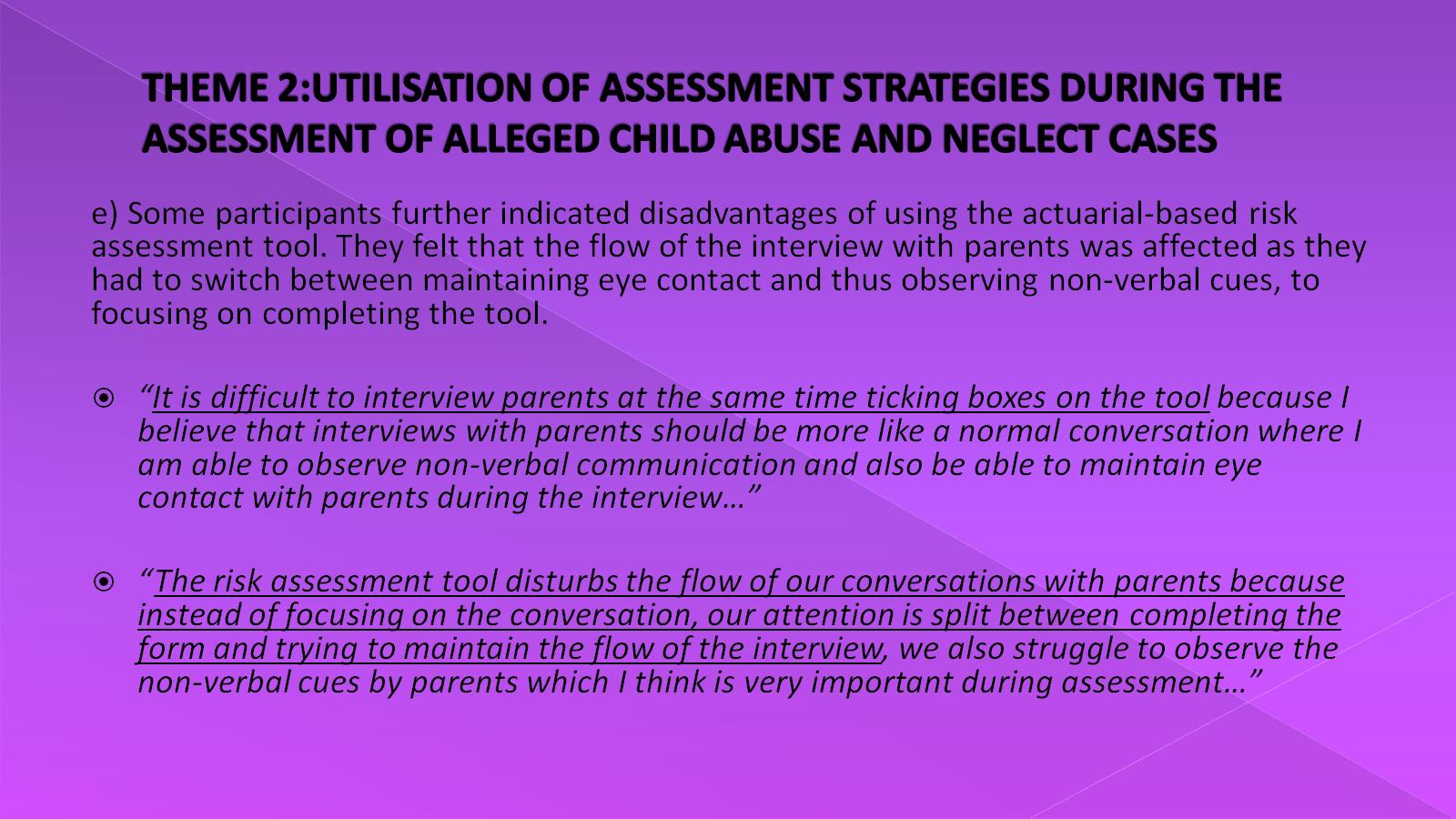 THEME 2:UTILISATION OF ASSESSMENT STRATEGIES DURING THE ASSESSMENT OF ALLEGED CHILD ABUSE AND NEGLECT CASES
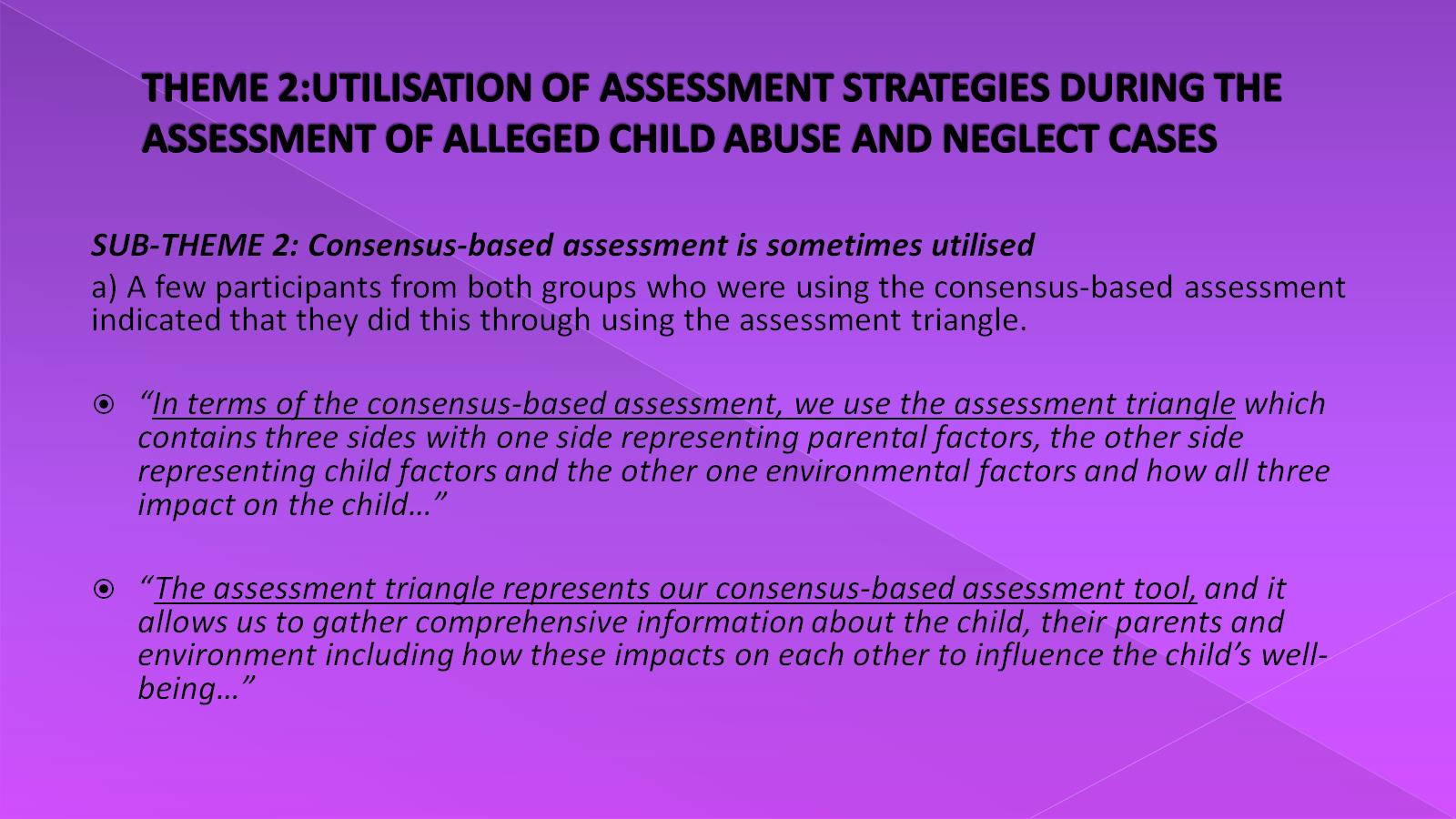 THEME 2:UTILISATION OF ASSESSMENT STRATEGIES DURING THE ASSESSMENT OF ALLEGED CHILD ABUSE AND NEGLECT CASES
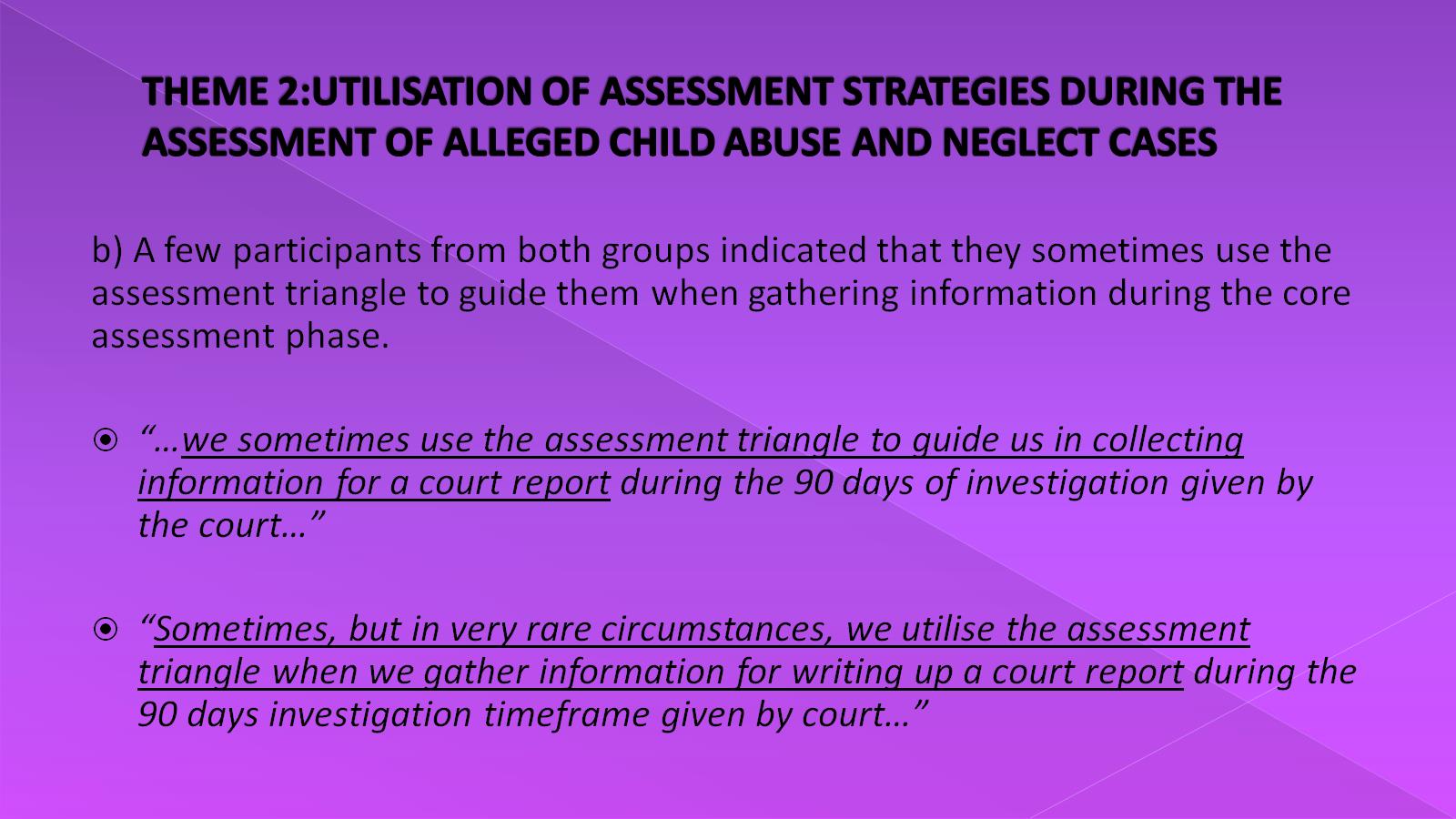 THEME 2:UTILISATION OF ASSESSMENT STRATEGIES DURING THE ASSESSMENT OF ALLEGED CHILD ABUSE AND NEGLECT CASES
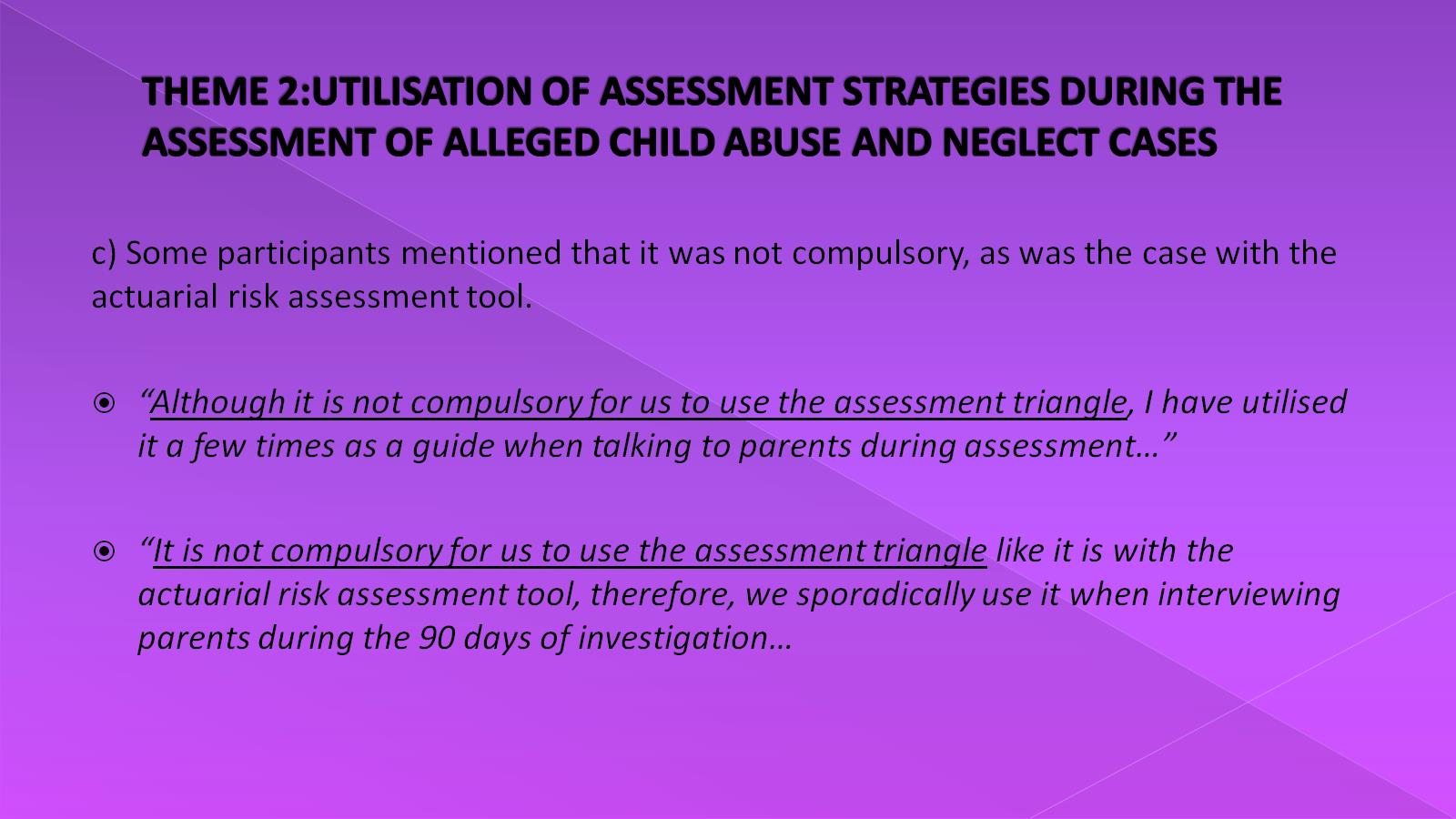 THEME 2:UTILISATION OF ASSESSMENT STRATEGIES DURING THE ASSESSMENT OF ALLEGED CHILD ABUSE AND NEGLECT CASES
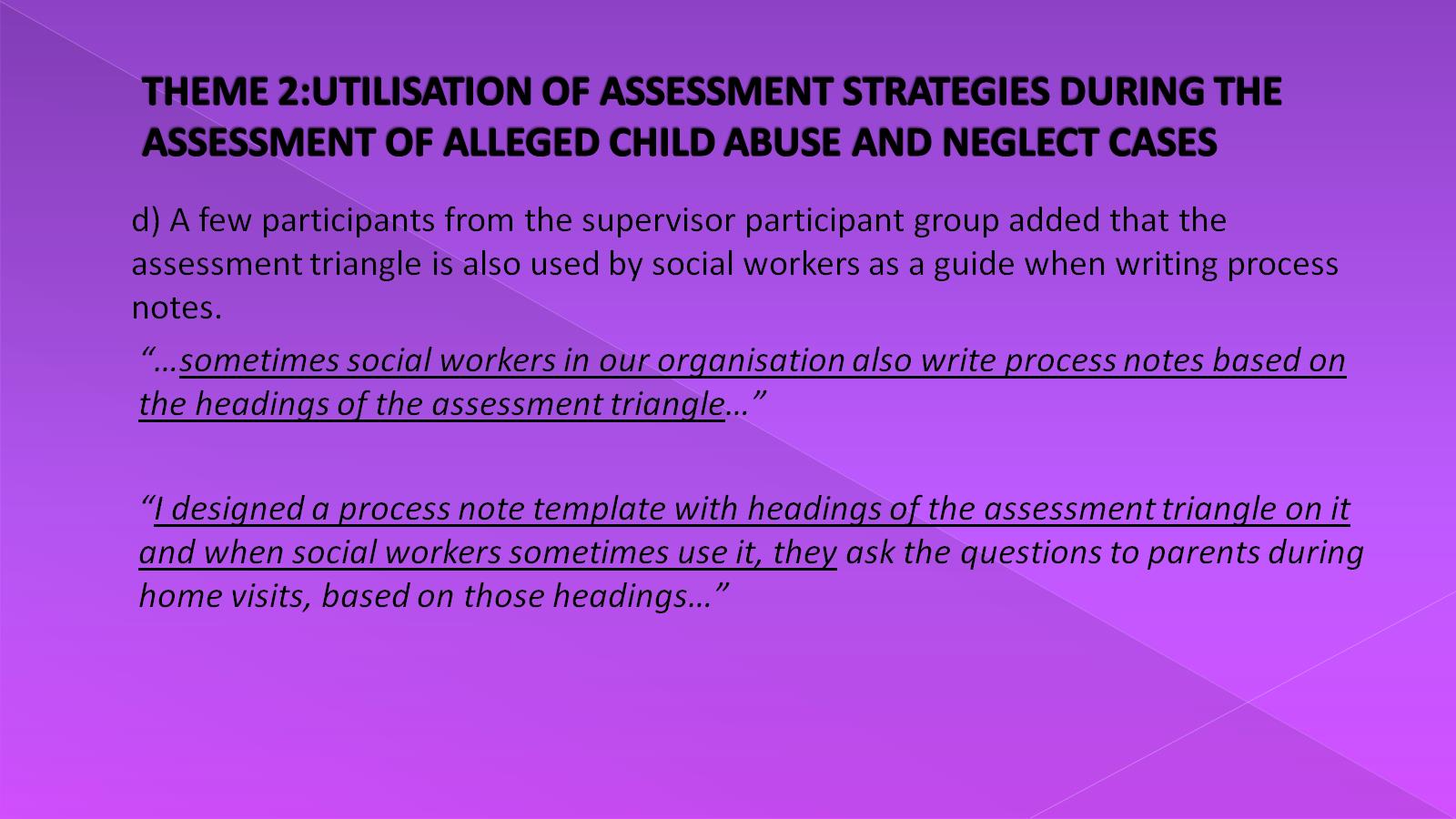 THEME 2:UTILISATION OF ASSESSMENT STRATEGIES DURING THE ASSESSMENT OF ALLEGED CHILD ABUSE AND NEGLECT CASES
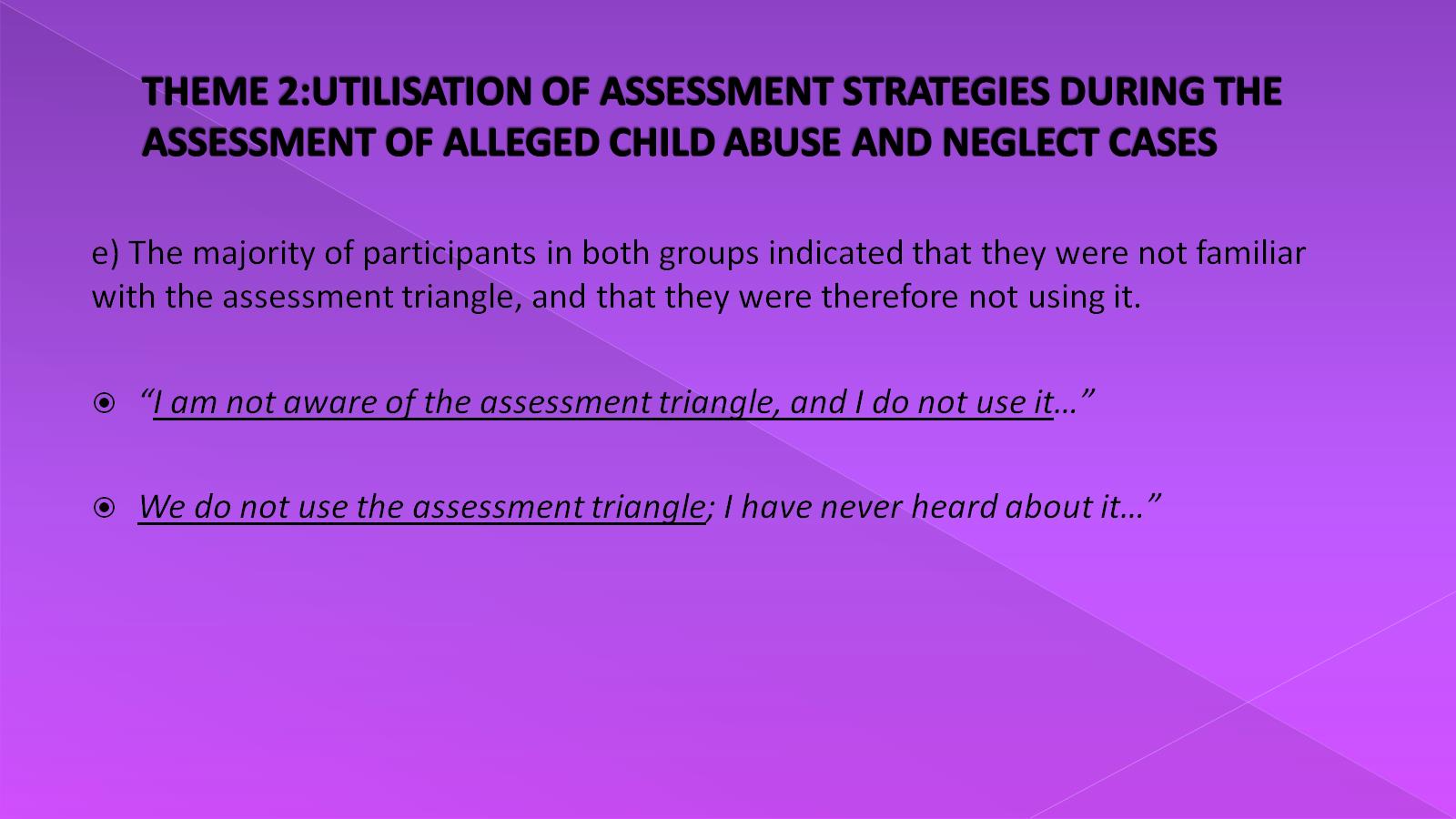 THEME 2:UTILISATION OF ASSESSMENT STRATEGIES DURING THE ASSESSMENT OF ALLEGED CHILD ABUSE AND NEGLECT CASES
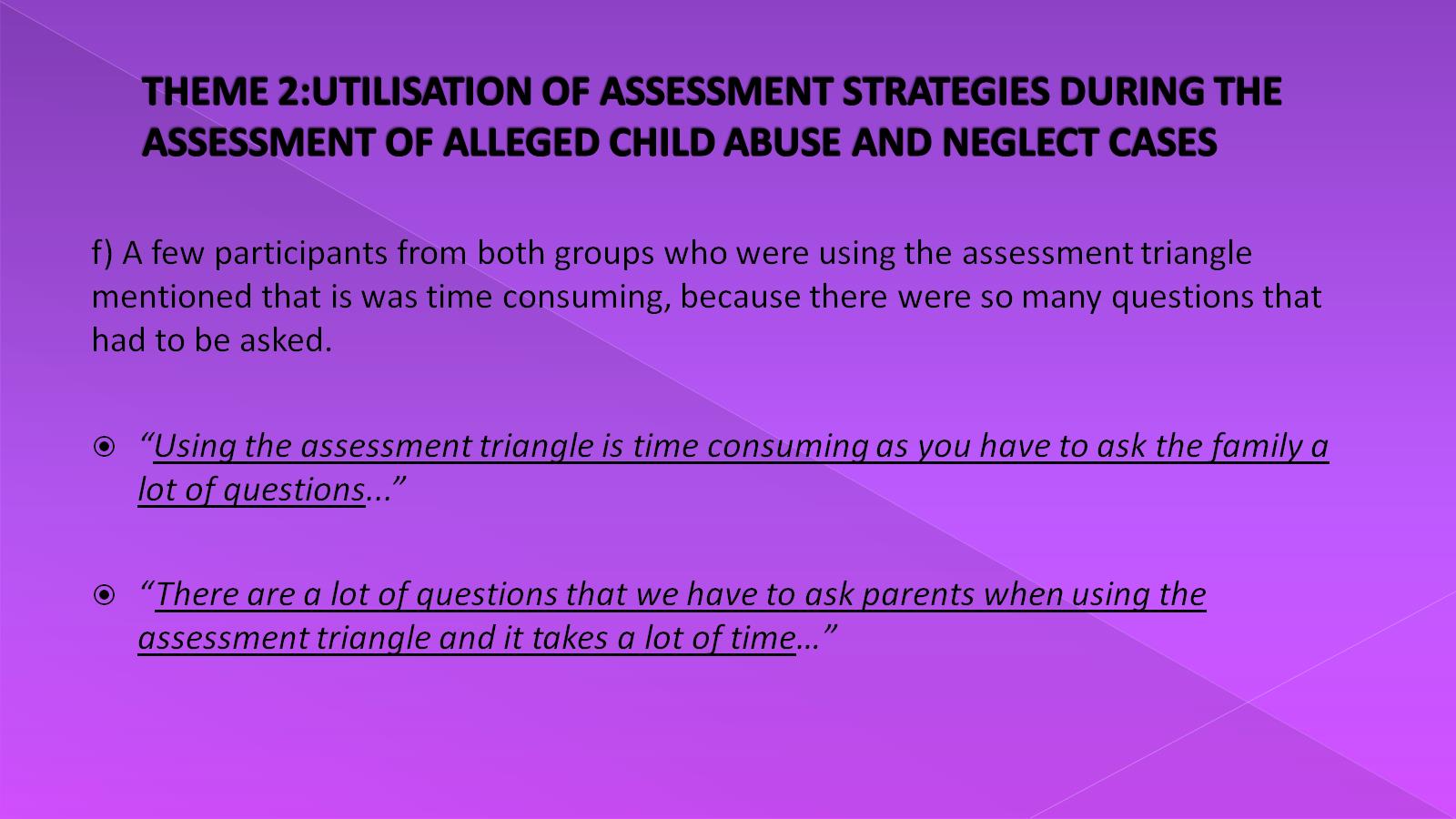 THEME 2:UTILISATION OF ASSESSMENT STRATEGIES DURING THE ASSESSMENT OF ALLEGED CHILD ABUSE AND NEGLECT CASES
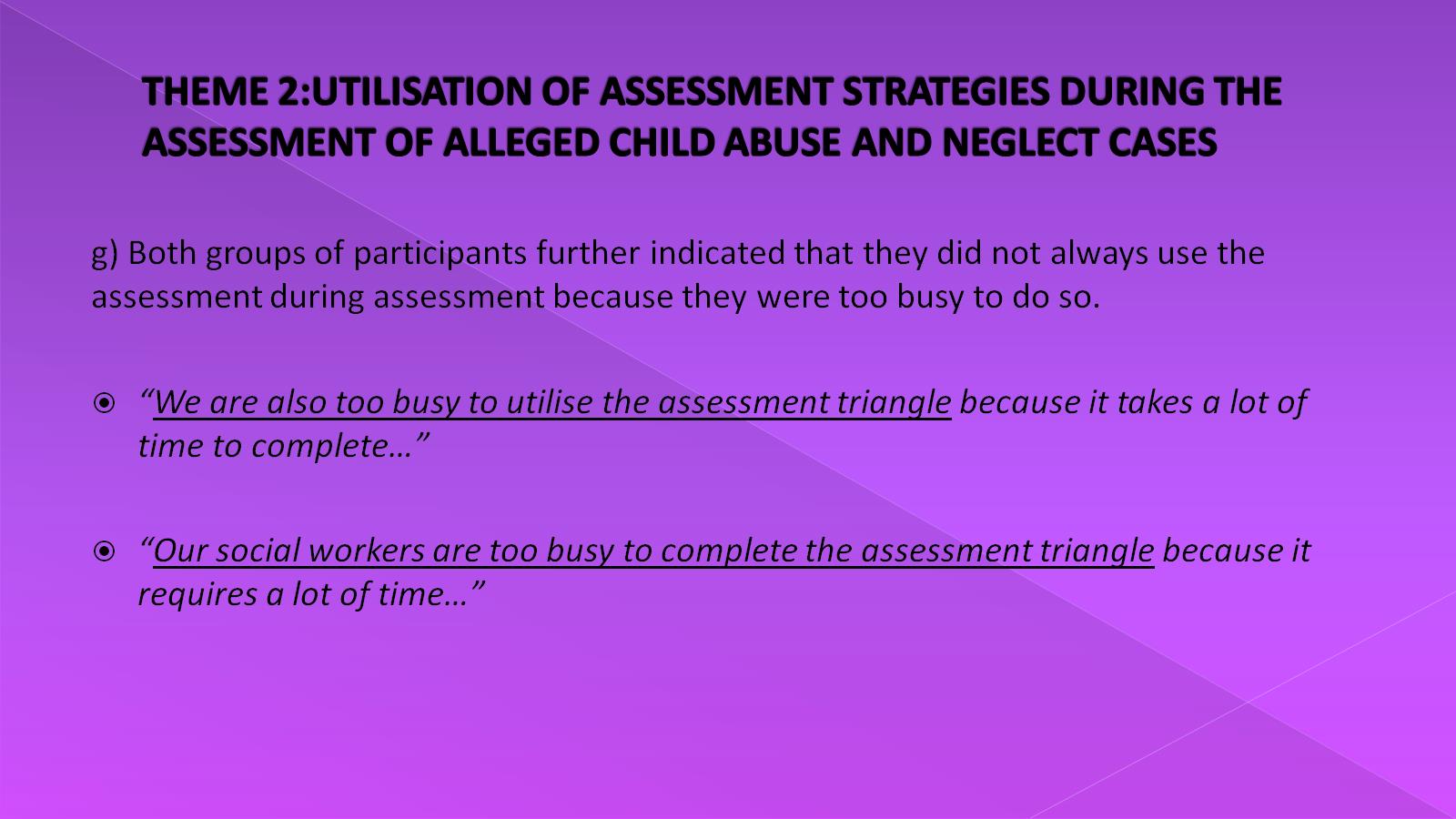 THEME 2:UTILISATION OF ASSESSMENT STRATEGIES DURING THE ASSESSMENT OF ALLEGED CHILD ABUSE AND NEGLECT CASES
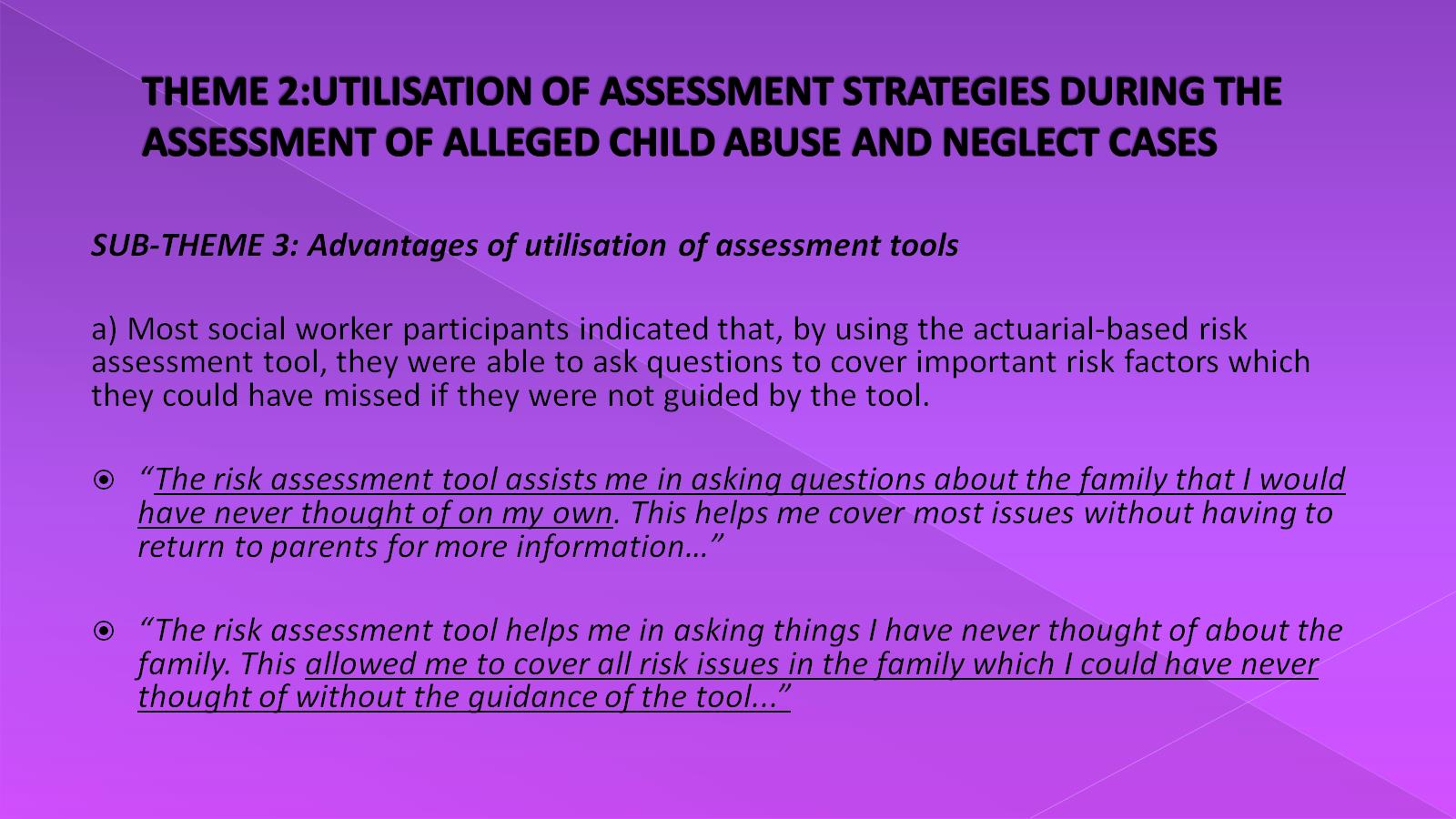 THEME 2:UTILISATION OF ASSESSMENT STRATEGIES DURING THE ASSESSMENT OF ALLEGED CHILD ABUSE AND NEGLECT CASES
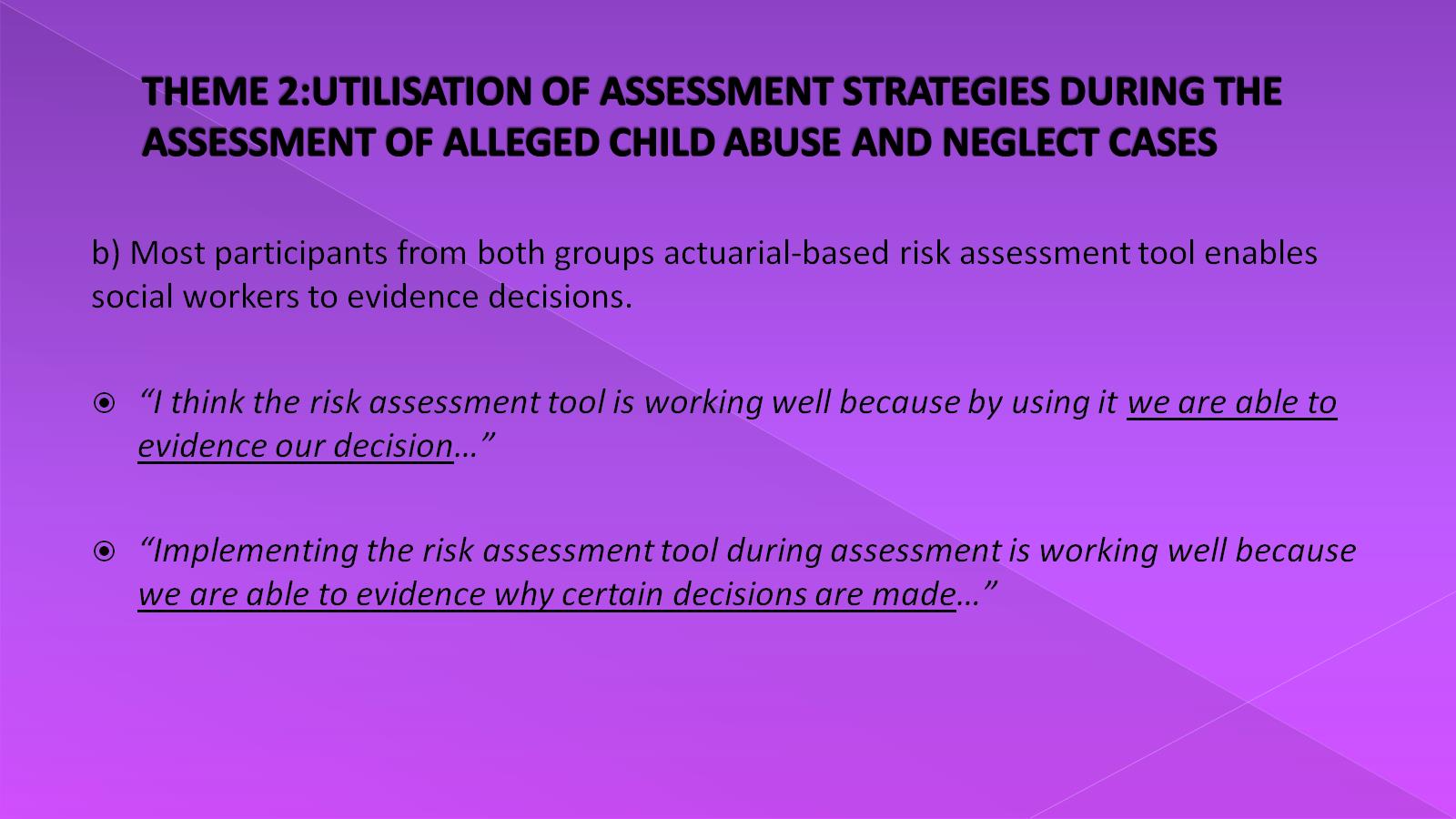 THEME 2:UTILISATION OF ASSESSMENT STRATEGIES DURING THE ASSESSMENT OF ALLEGED CHILD ABUSE AND NEGLECT CASES
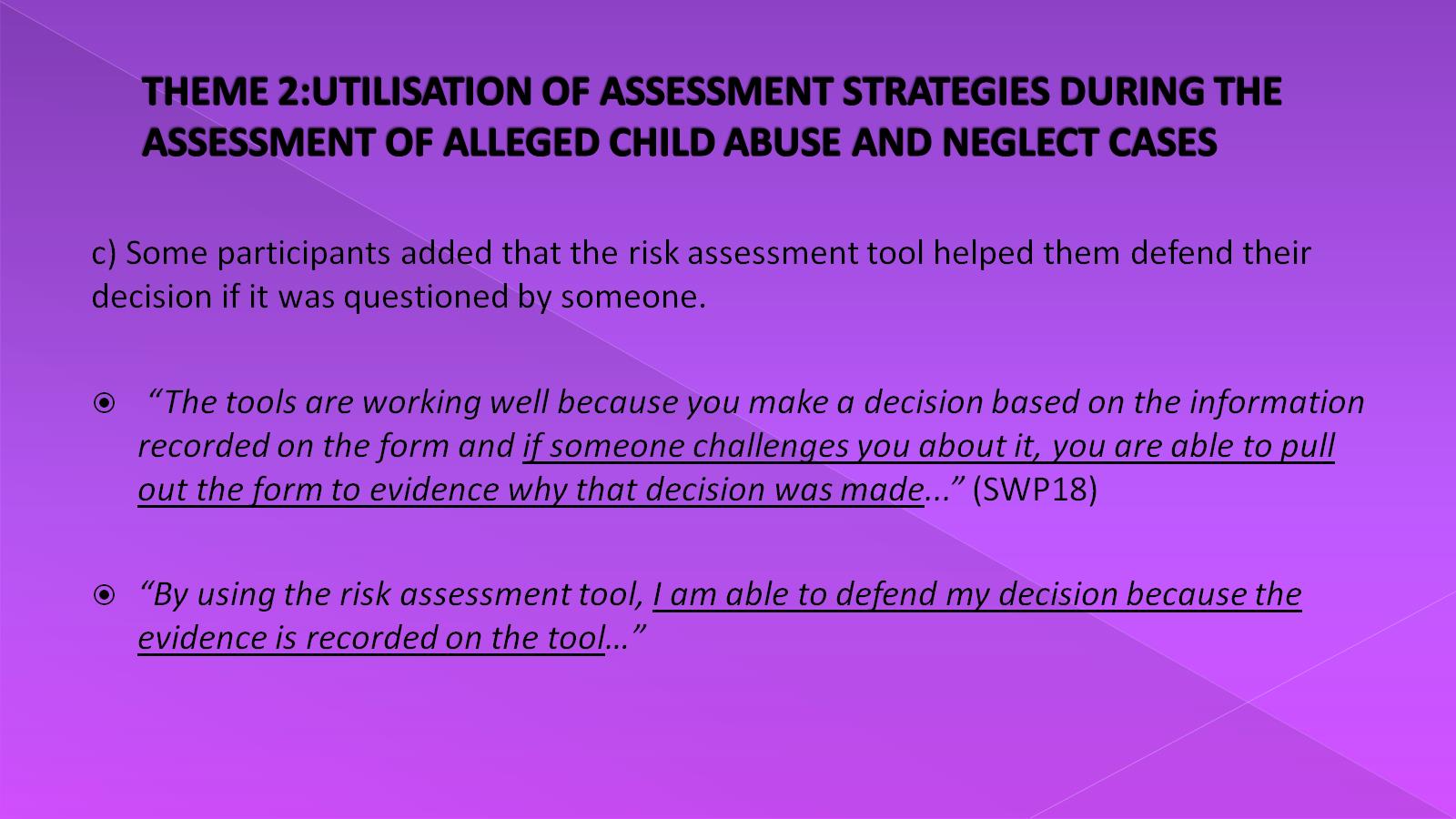 THEME 2:UTILISATION OF ASSESSMENT STRATEGIES DURING THE ASSESSMENT OF ALLEGED CHILD ABUSE AND NEGLECT CASES
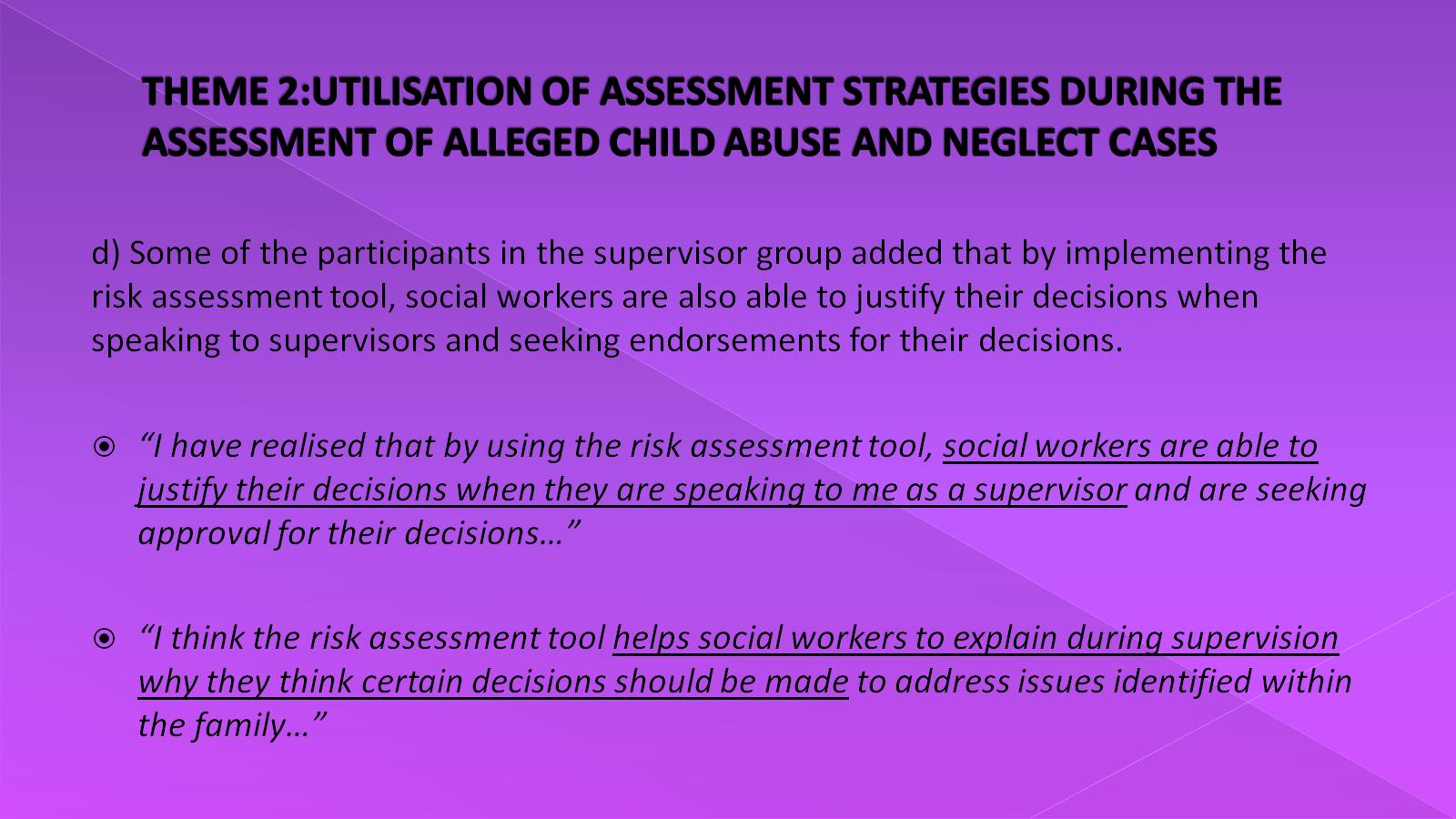 THEME 2:UTILISATION OF ASSESSMENT STRATEGIES DURING THE ASSESSMENT OF ALLEGED CHILD ABUSE AND NEGLECT CASES
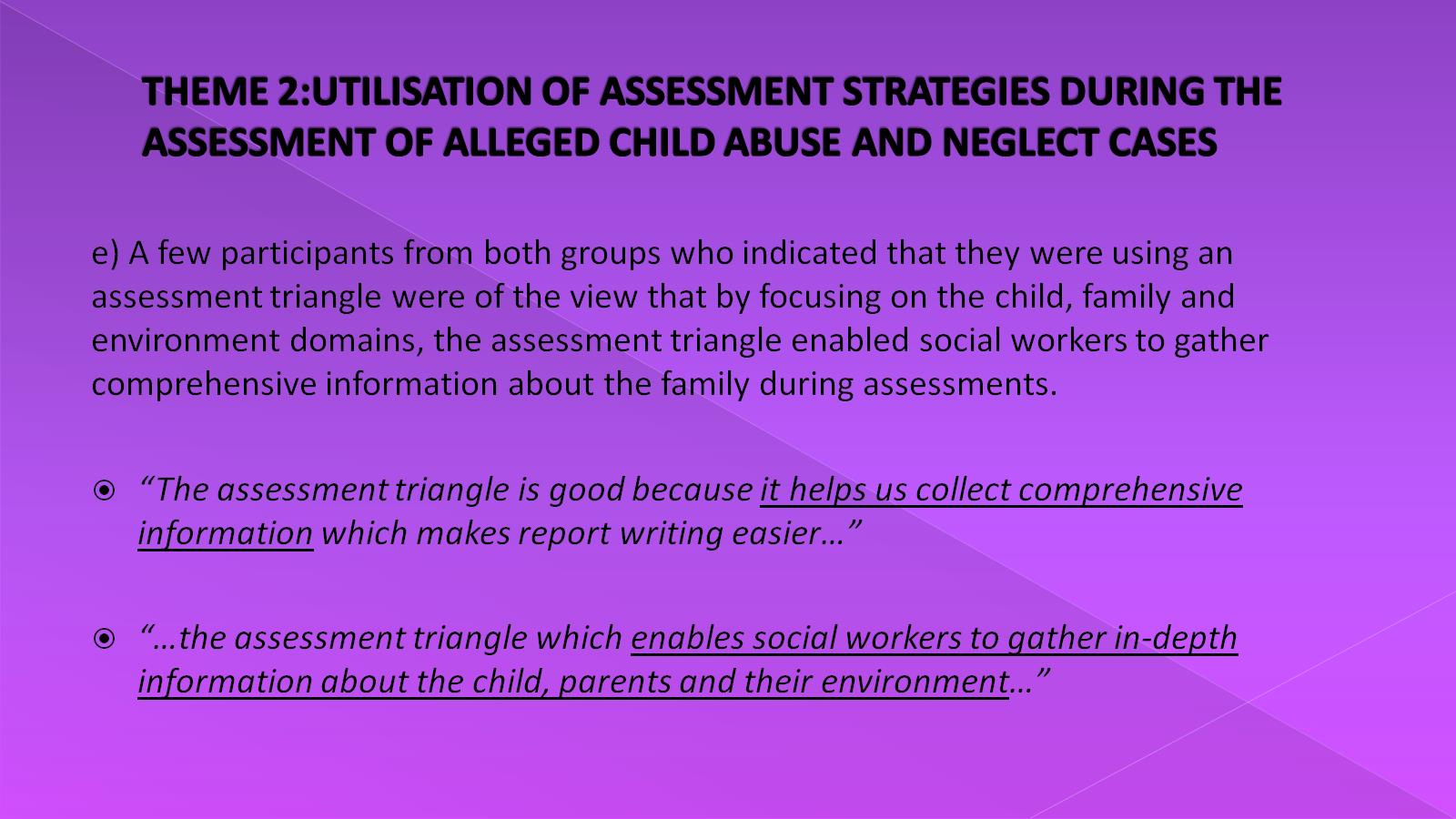 THEME 2:UTILISATION OF ASSESSMENT STRATEGIES DURING THE ASSESSMENT OF ALLEGED CHILD ABUSE AND NEGLECT CASES
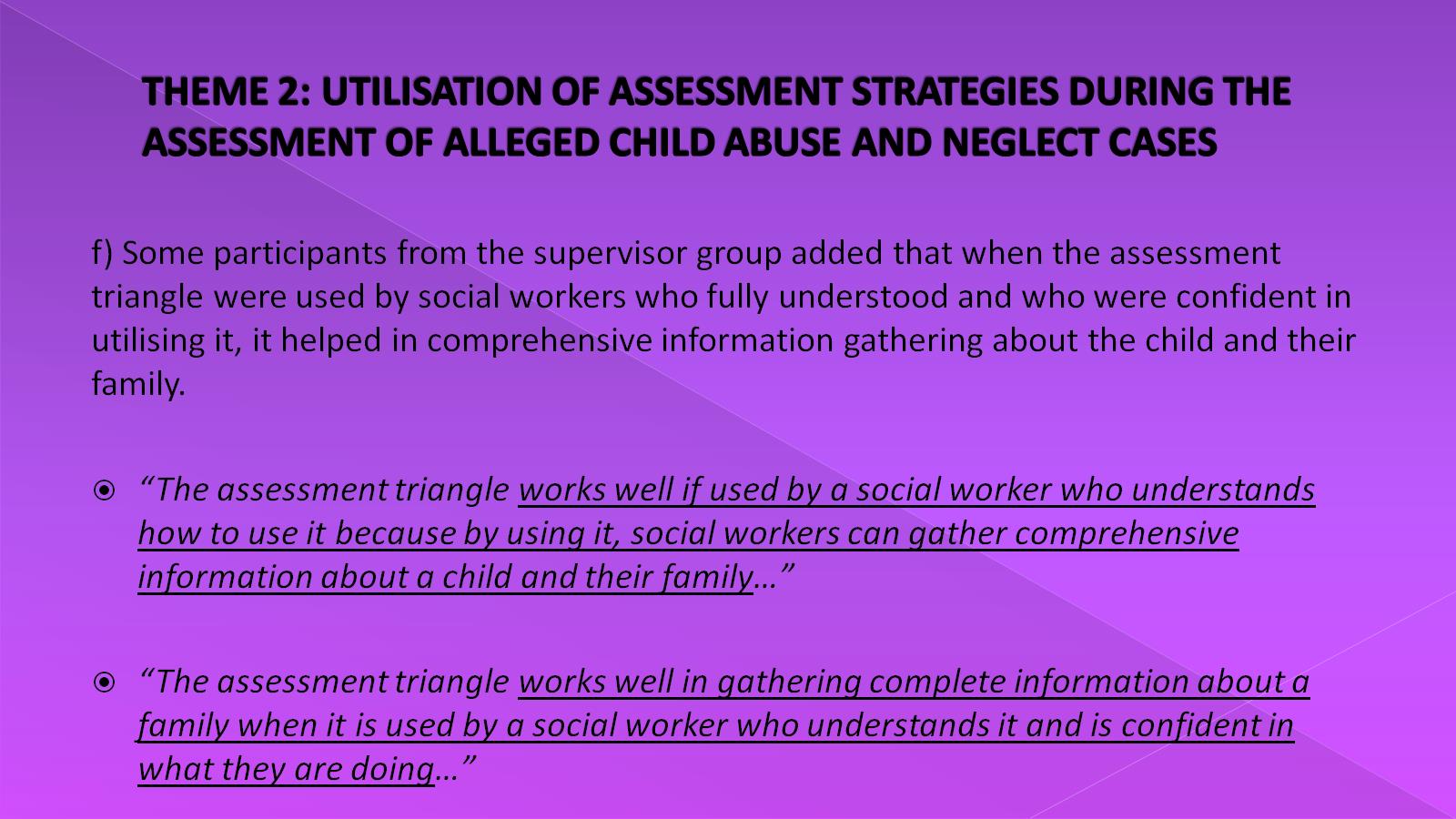 THEME 2: UTILISATION OF ASSESSMENT STRATEGIES DURING THE ASSESSMENT OF ALLEGED CHILD ABUSE AND NEGLECT CASES
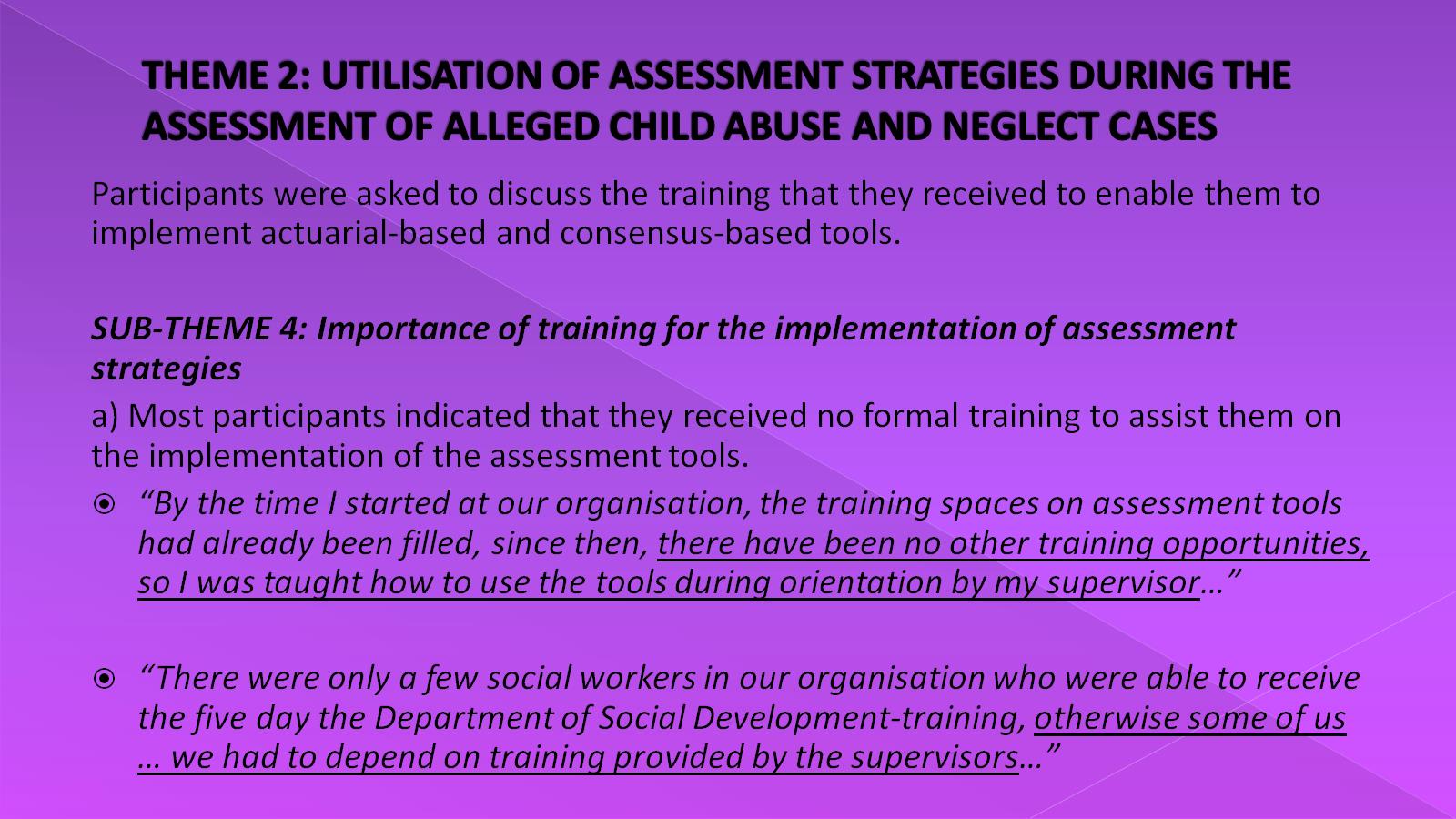 THEME 2: UTILISATION OF ASSESSMENT STRATEGIES DURING THE ASSESSMENT OF ALLEGED CHILD ABUSE AND NEGLECT CASES
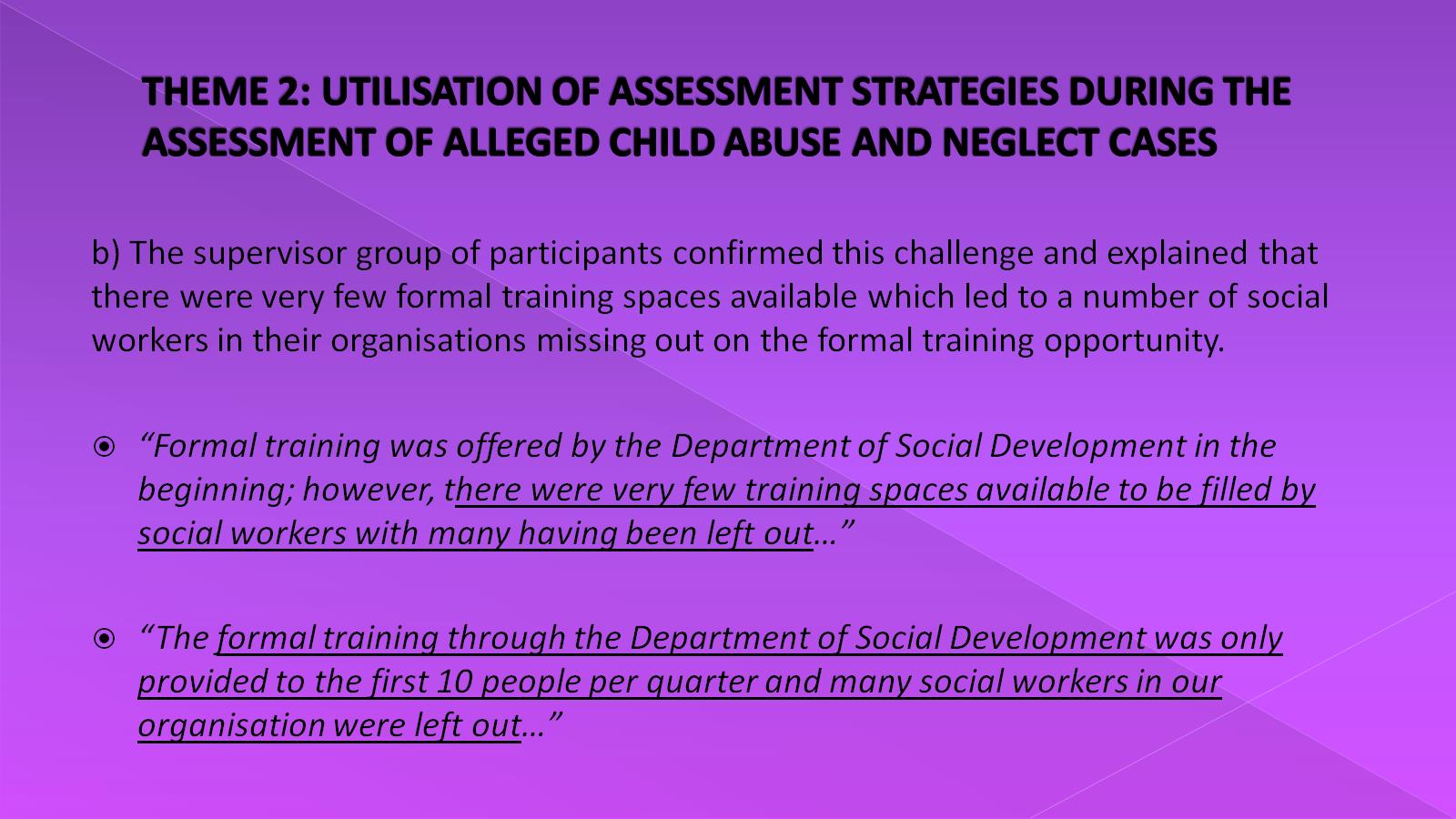 THEME 2: UTILISATION OF ASSESSMENT STRATEGIES DURING THE ASSESSMENT OF ALLEGED CHILD ABUSE AND NEGLECT CASES
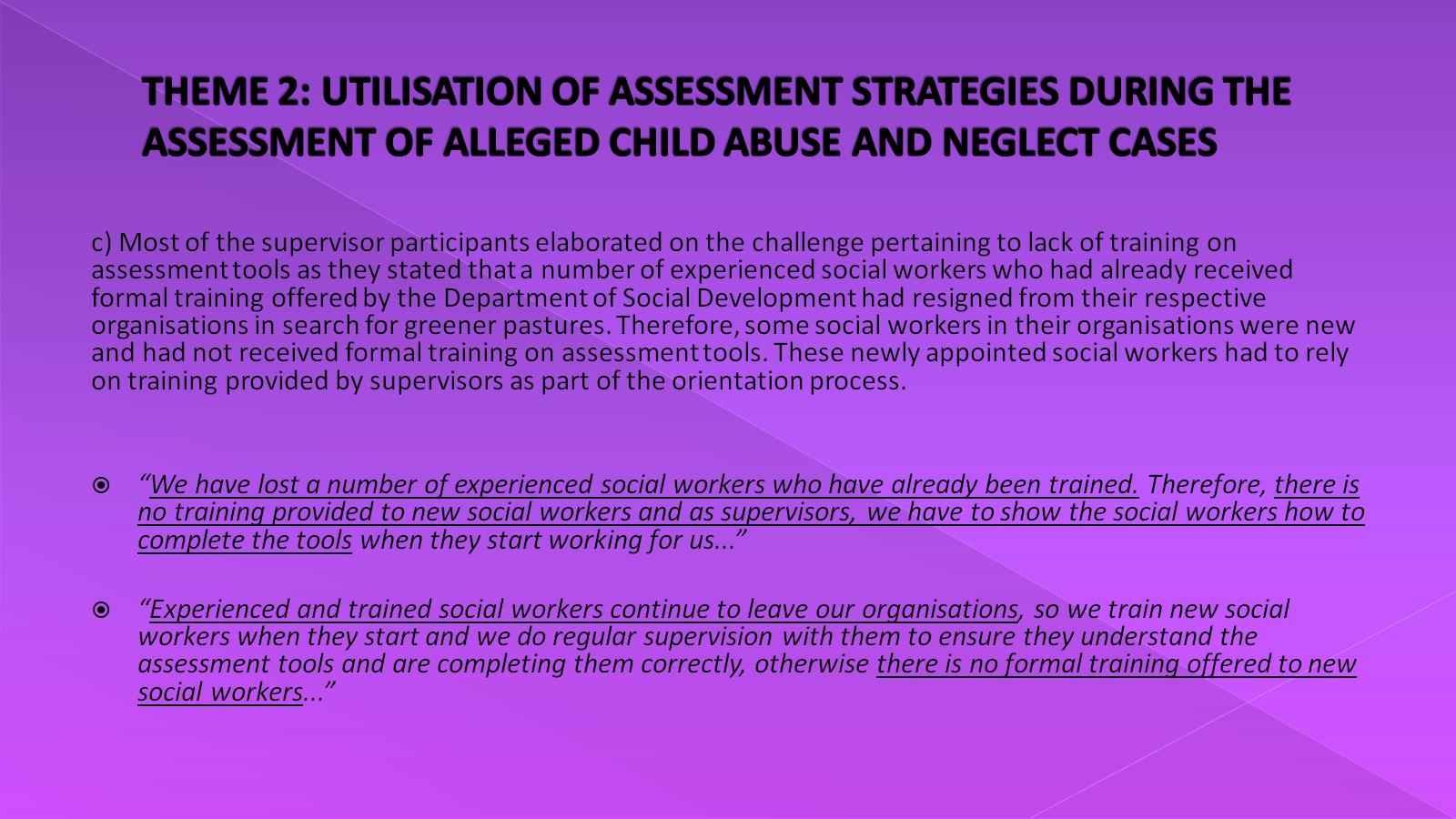 THEME 2: UTILISATION OF ASSESSMENT STRATEGIES DURING THE ASSESSMENT OF ALLEGED CHILD ABUSE AND NEGLECT CASES
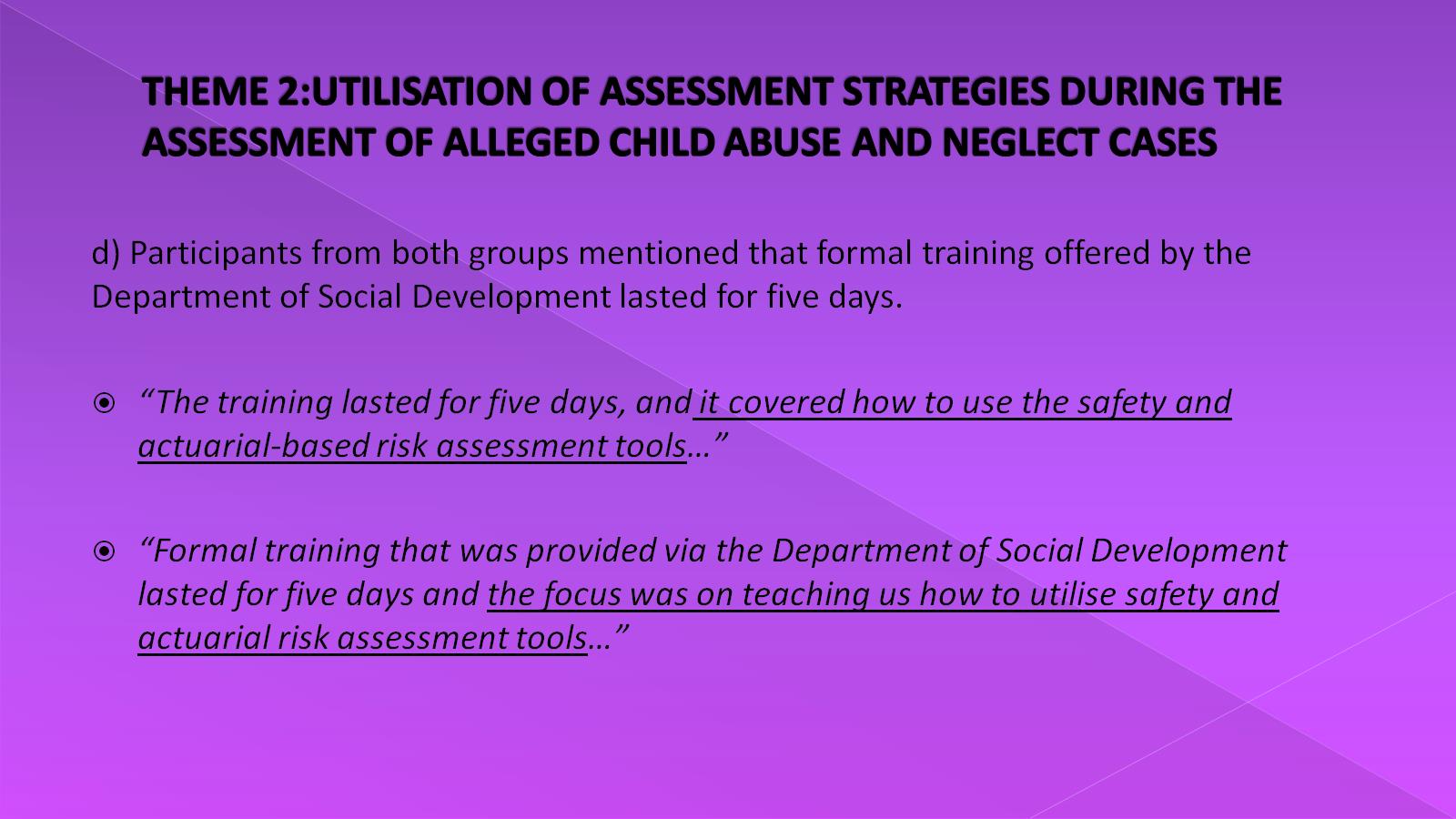 THEME 2:UTILISATION OF ASSESSMENT STRATEGIES DURING THE ASSESSMENT OF ALLEGED CHILD ABUSE AND NEGLECT CASES
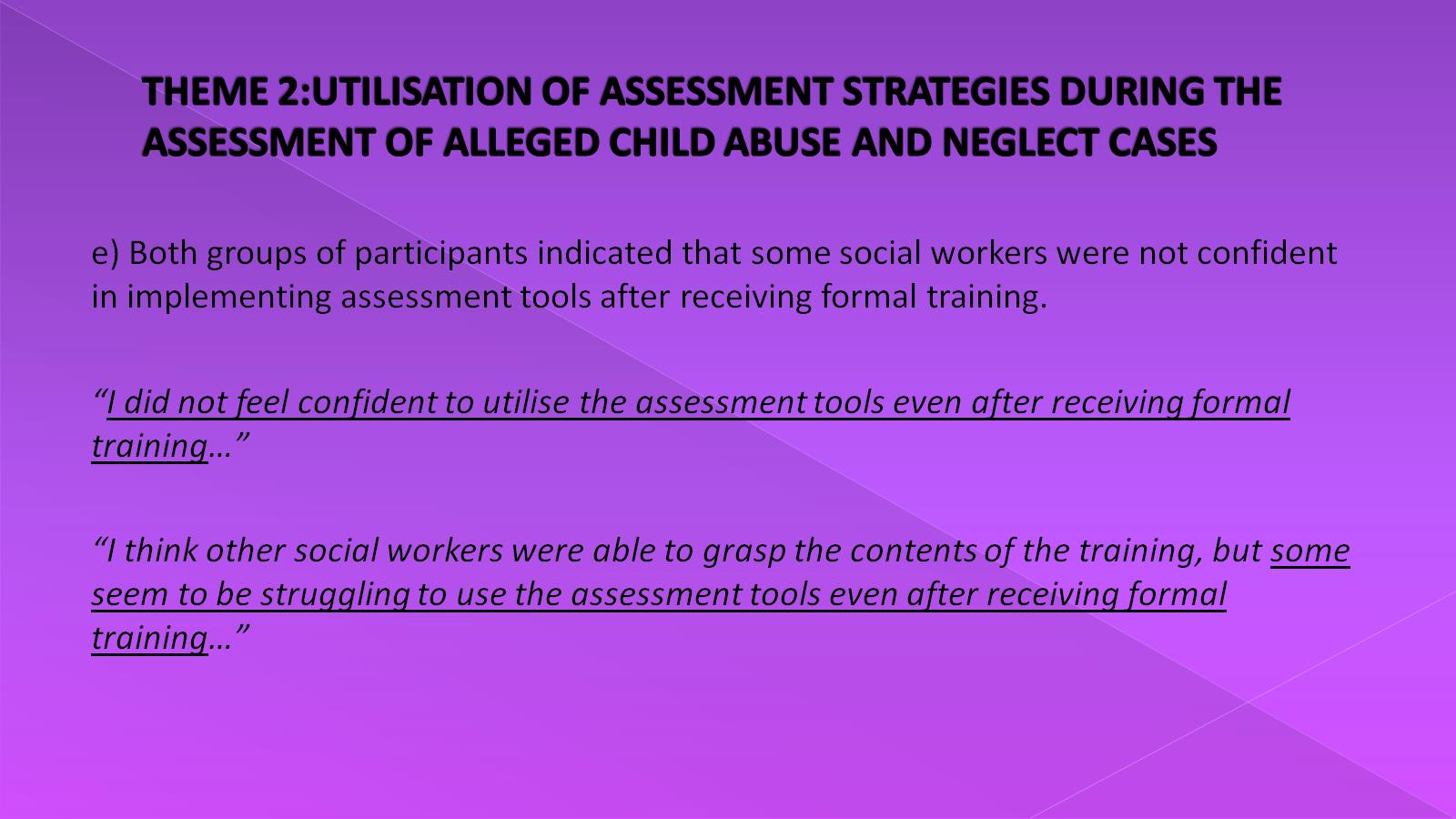 THEME 2:UTILISATION OF ASSESSMENT STRATEGIES DURING THE ASSESSMENT OF ALLEGED CHILD ABUSE AND NEGLECT CASES
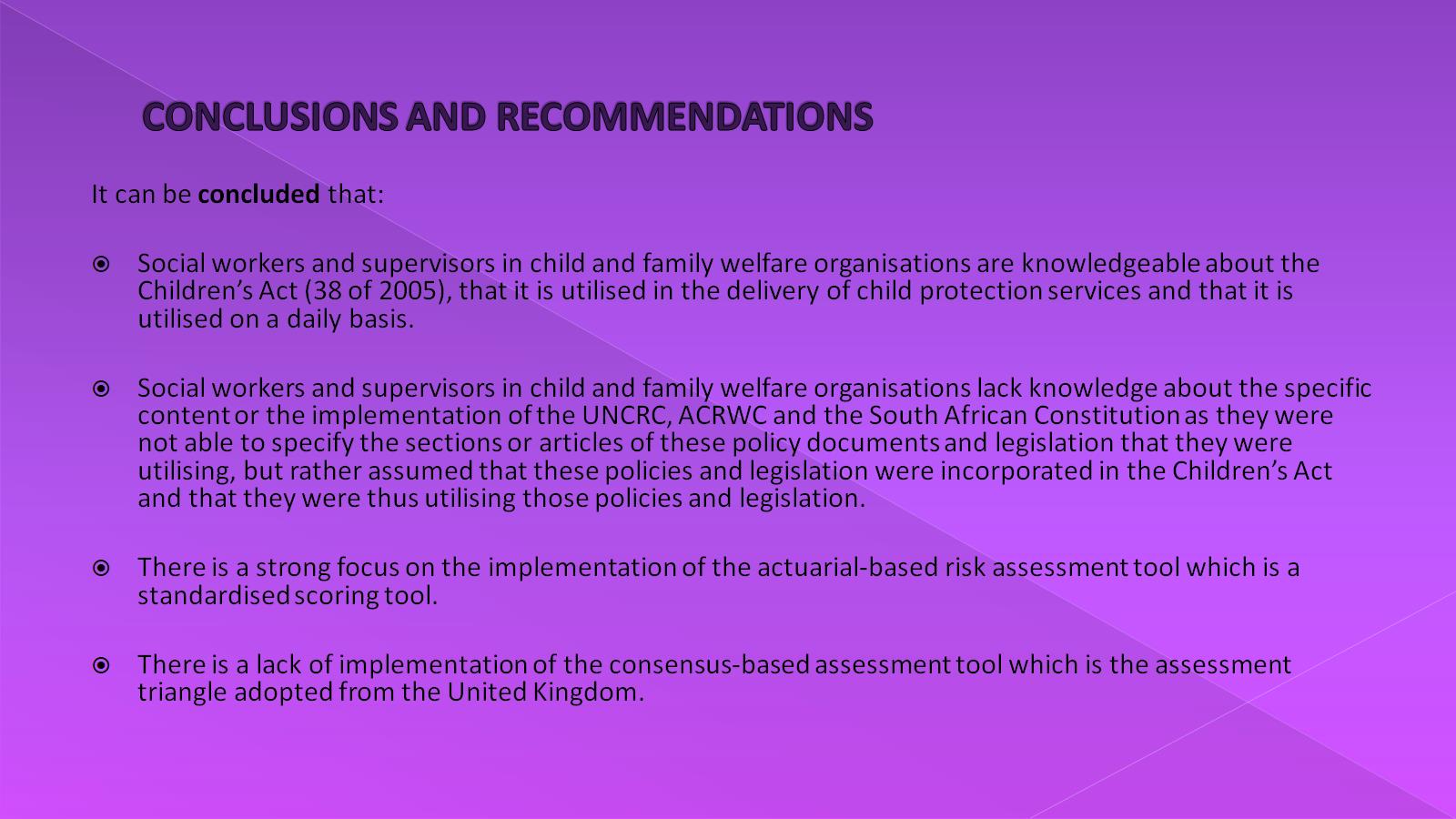 CONCLUSIONS AND RECOMMENDATIONS
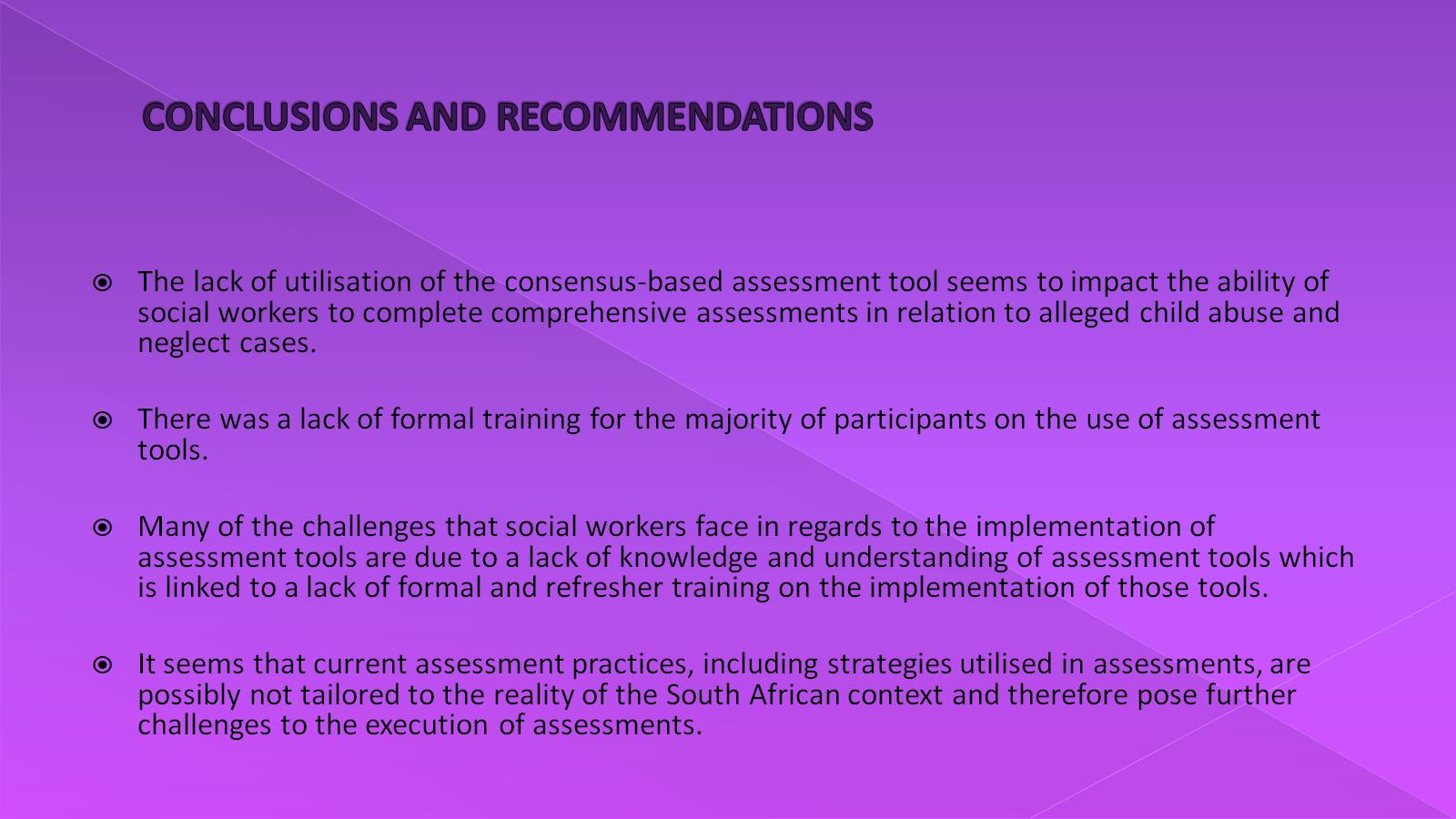 CONCLUSIONS AND RECOMMENDATIONS
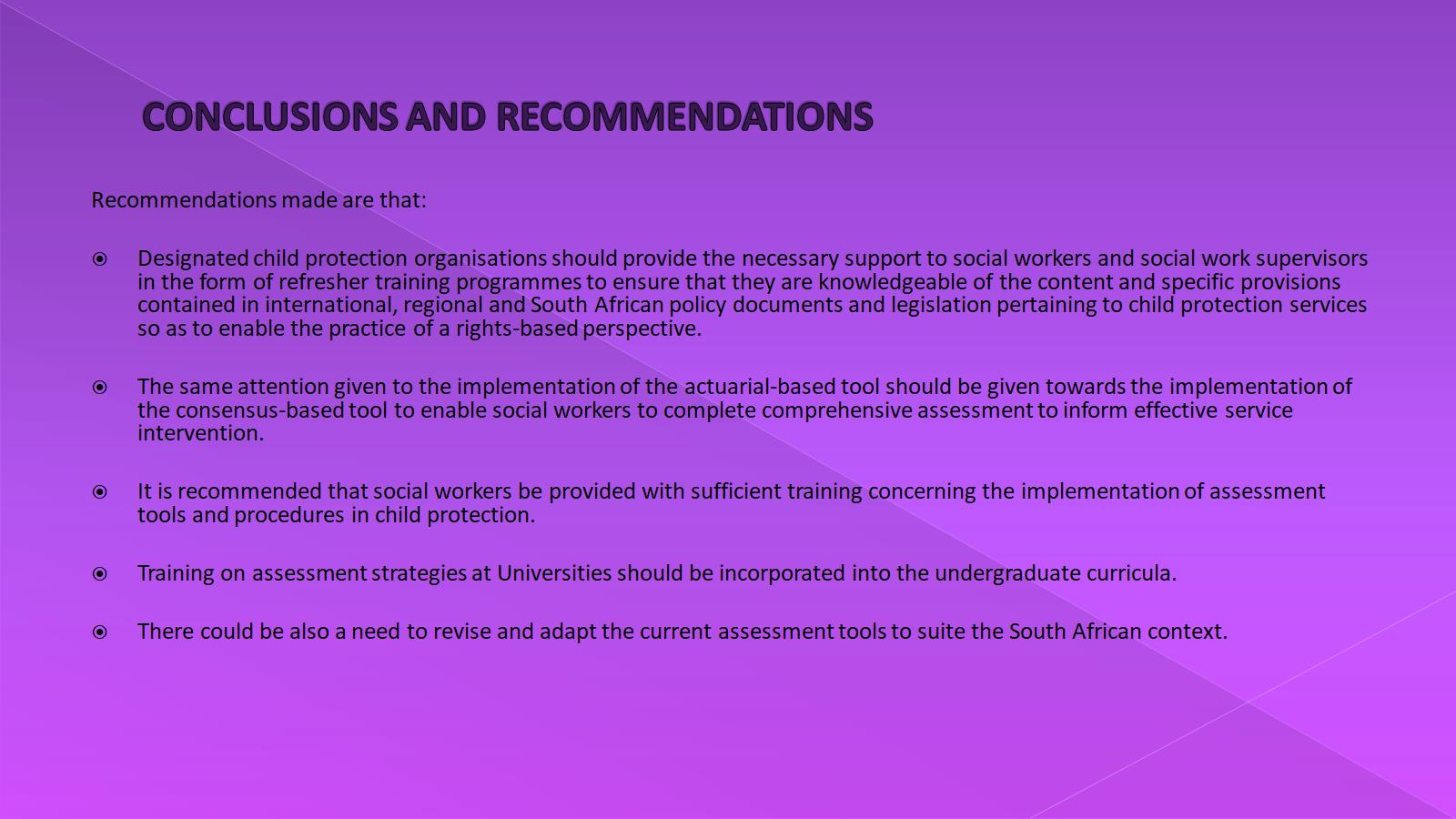 CONCLUSIONS AND RECOMMENDATIONS
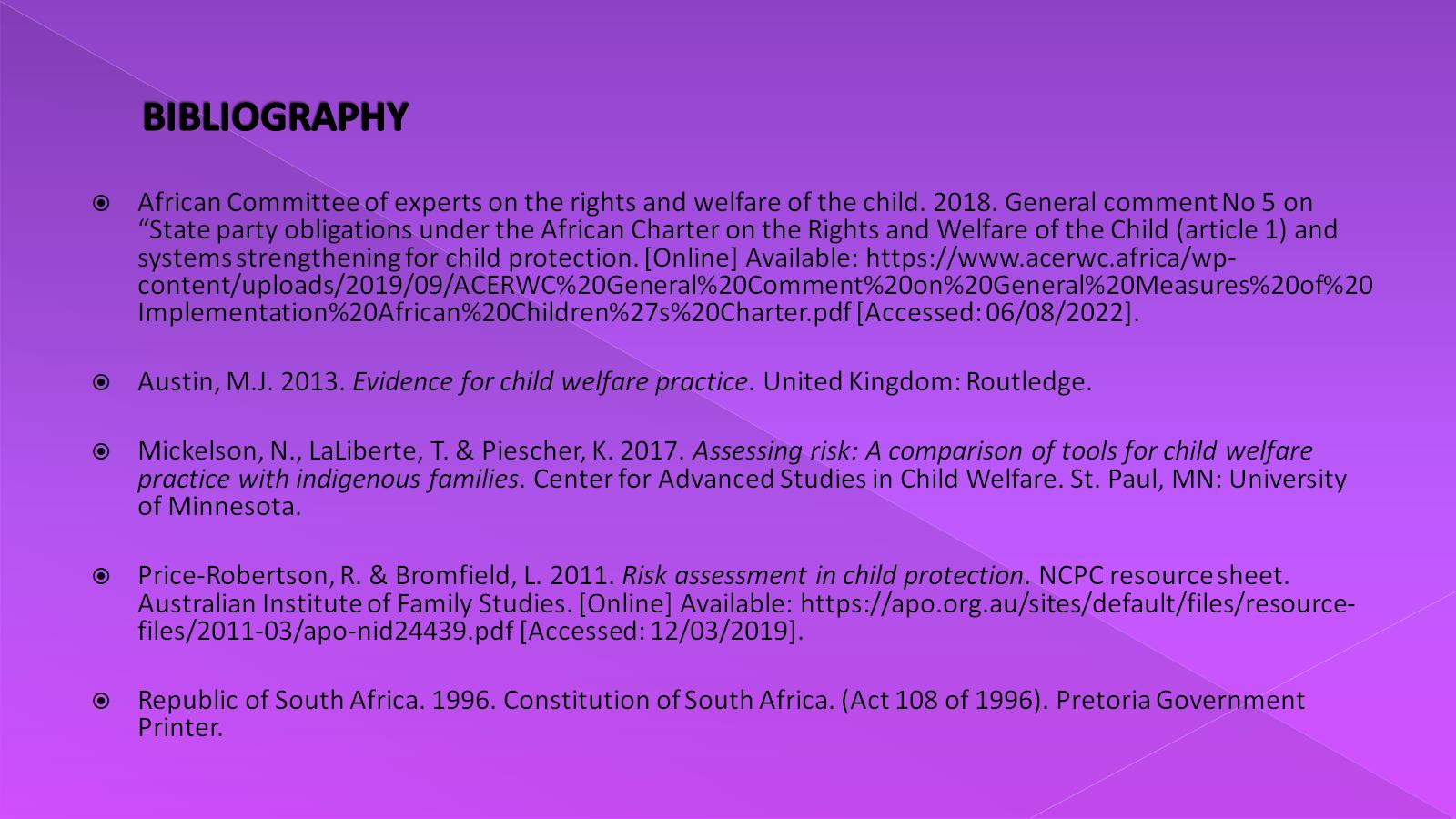 BIBLIOGRAPHY
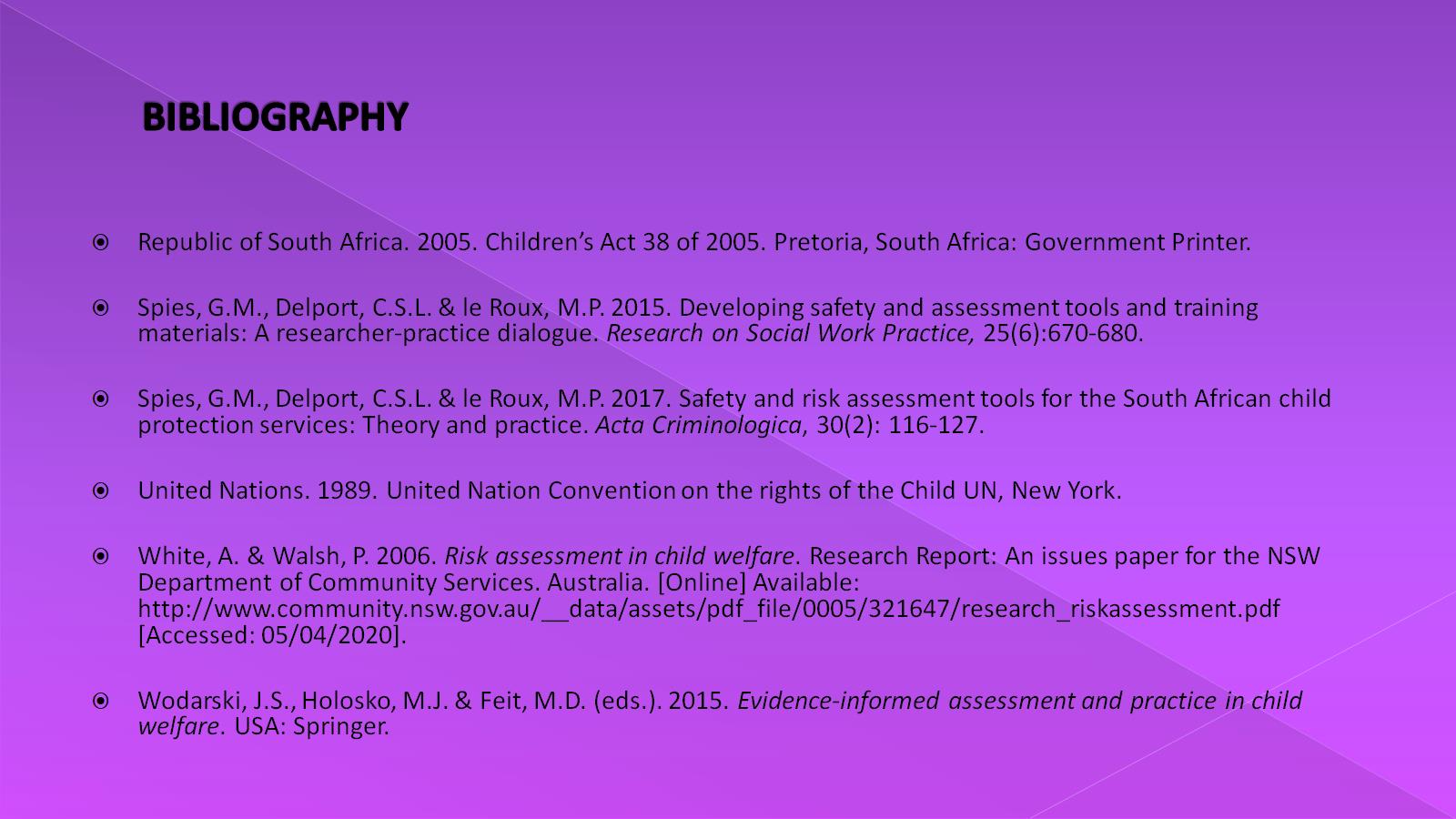 BIBLIOGRAPHY
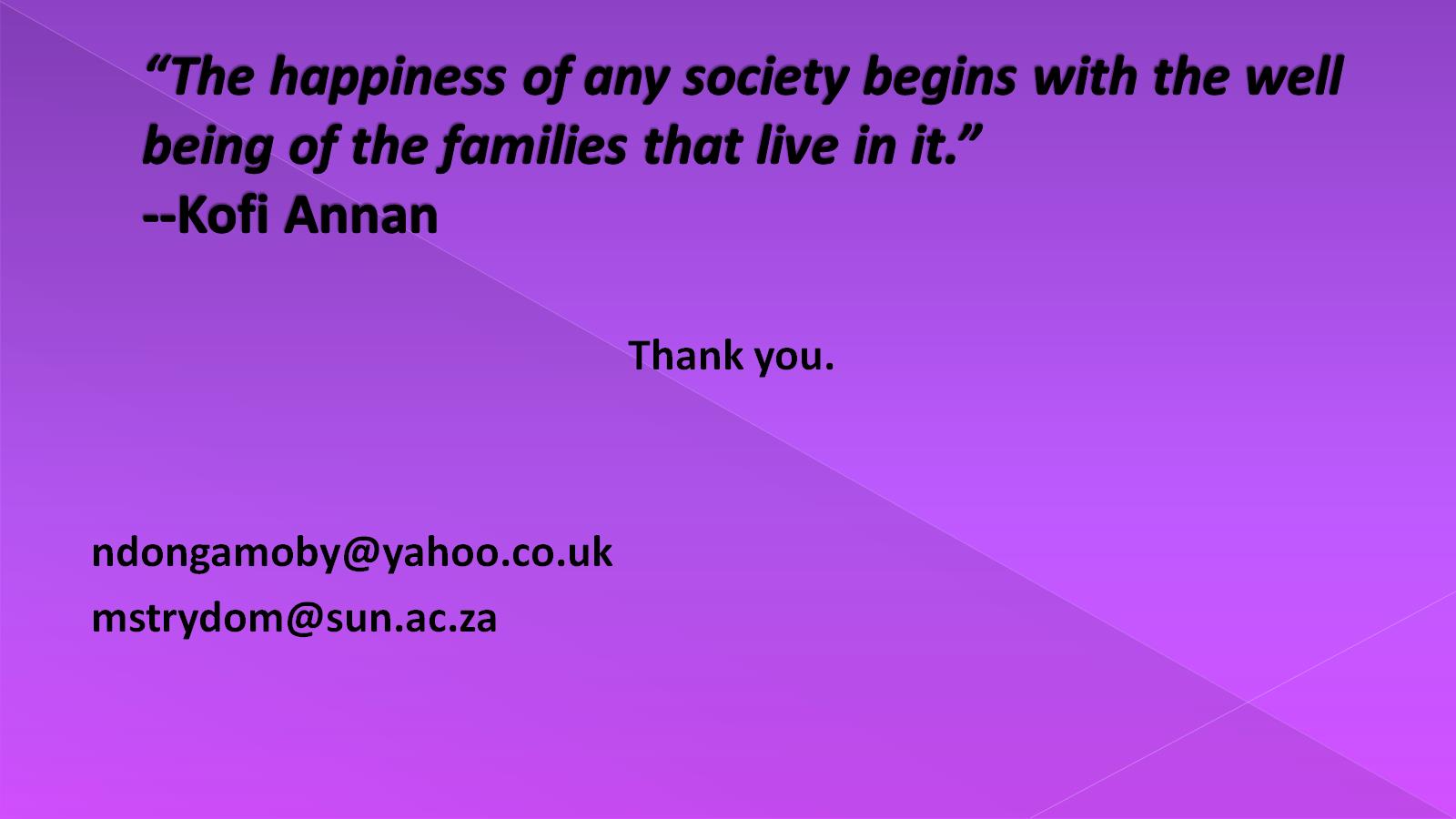 “The happiness of any society begins with the well being of the families that live in it.”--Kofi Annan